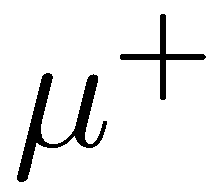 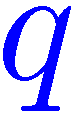 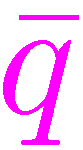 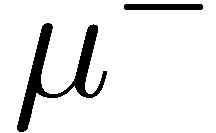 Exploring the Structure of the Pion
Paul E. Reimer
Physics Division
Argonne National Laboratory
14 October 2010

Why are we interested in the pion?
What do we know about the pion?
What do we expect? (Dyson-Schwiner equations and the high-xp region).
What does the data tell us?




Work done with R. Holt and K. Wijesooriya
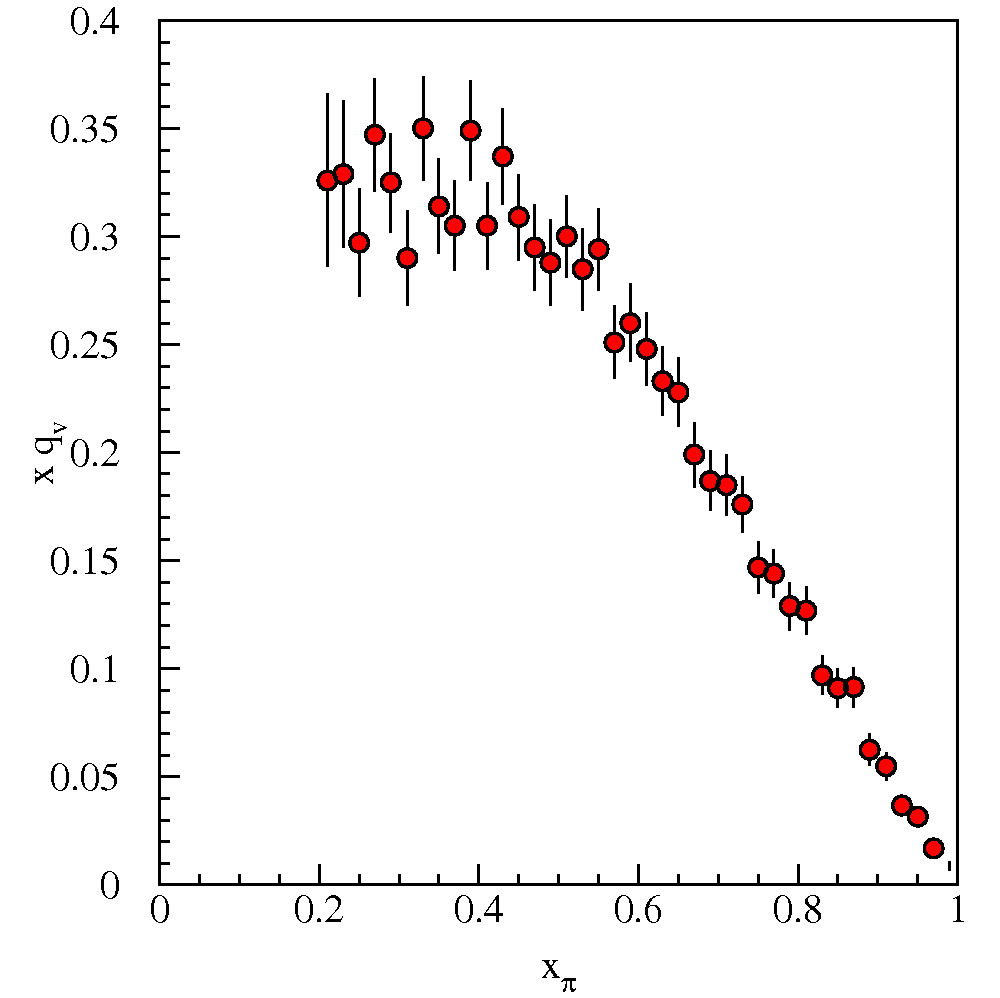 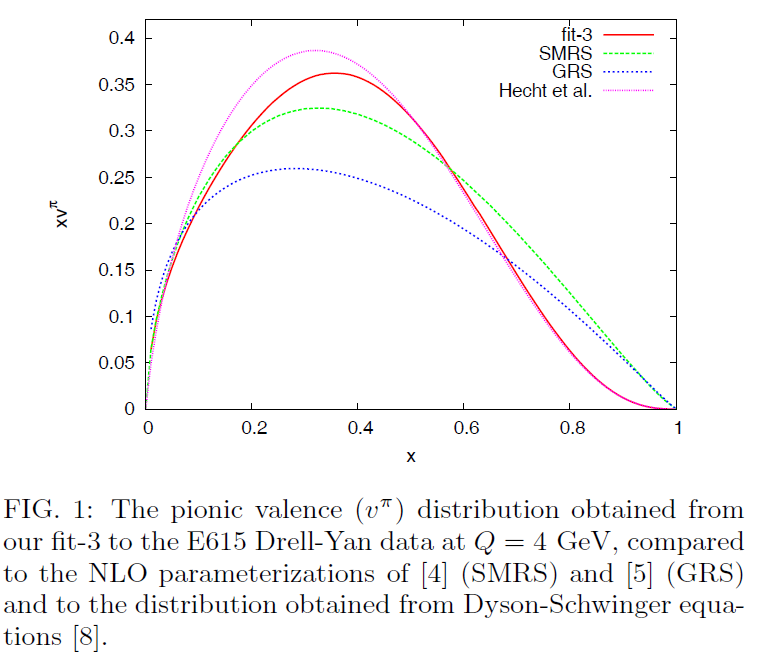 Aicher, Schäfer and Vogelsang, arXiv:1009.2481
This work is supported in part by the U.S. Department of Energy, Office of Nuclear Physics, under Contract No. DE-AC02-06CH11357.
Why are should you be interested in the pion?
Explains quark asymmetry in nucleon sea.
Meson Cloud in the nucleon

Sullivan process in DIS
|p = |p0 + α |Nπ+ β|Δπ+ . . .
Chiral Quark
Interaction between Goldstone Bosons and valence quarks
|ui!|d+i and |di!|u-i
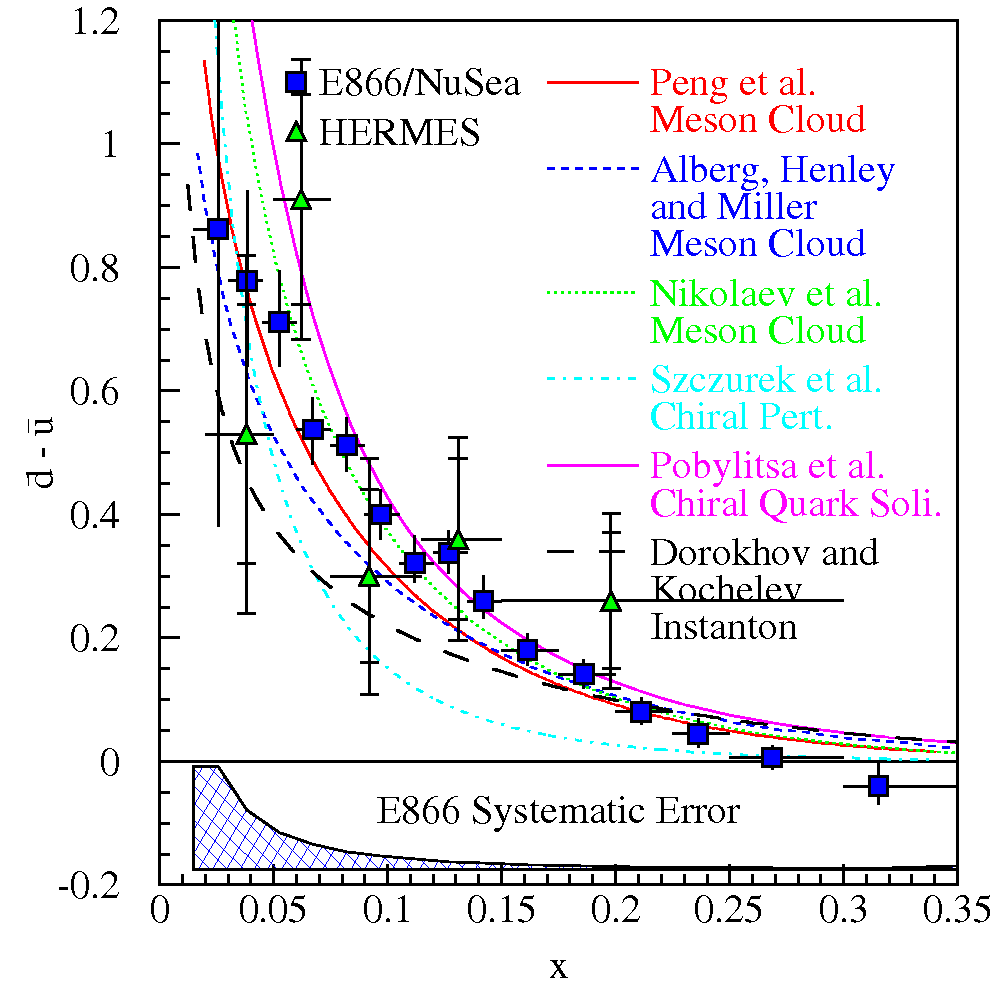 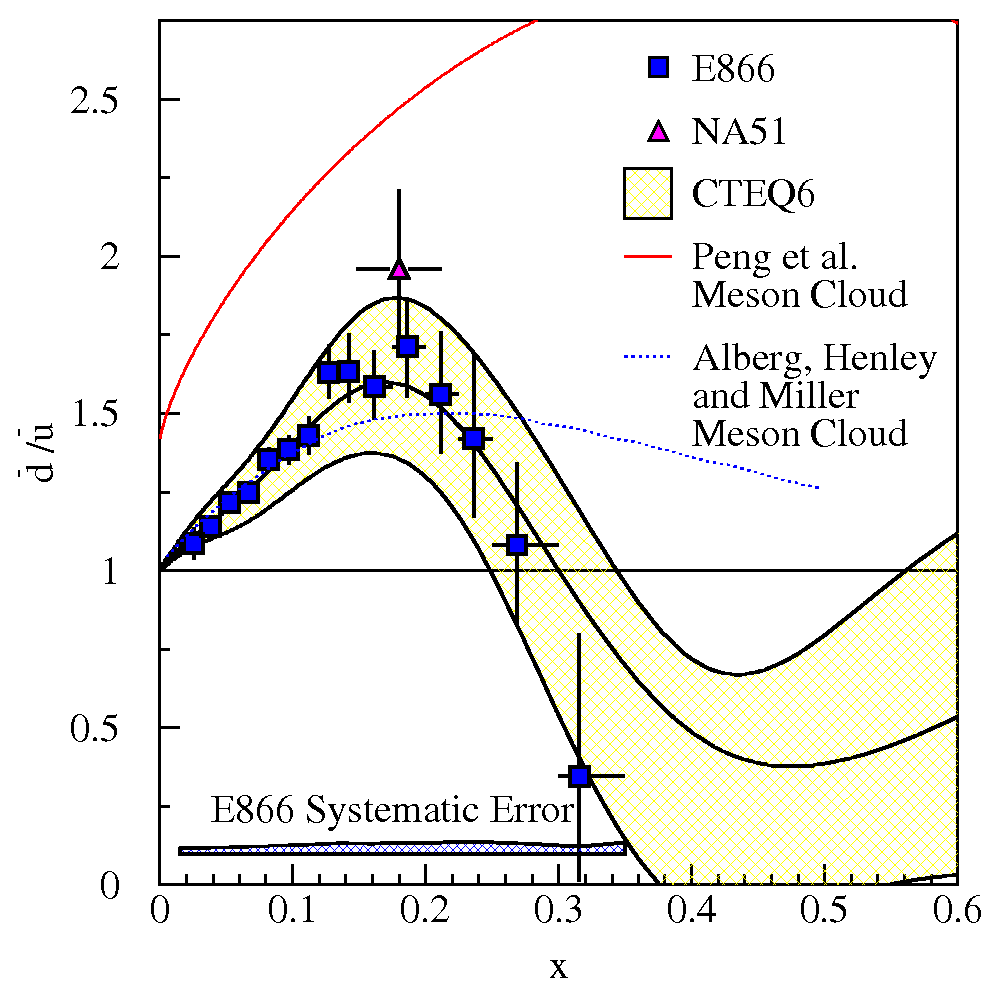 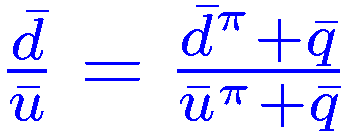 Perturbative sea apparently dilutes meson cloud effects at large-x
Paul E. Reimer, 3rd International Workshop on Nucleon Structure at Large Bjorken x
2
14 October 2010
Why are should you be interested in the pion?
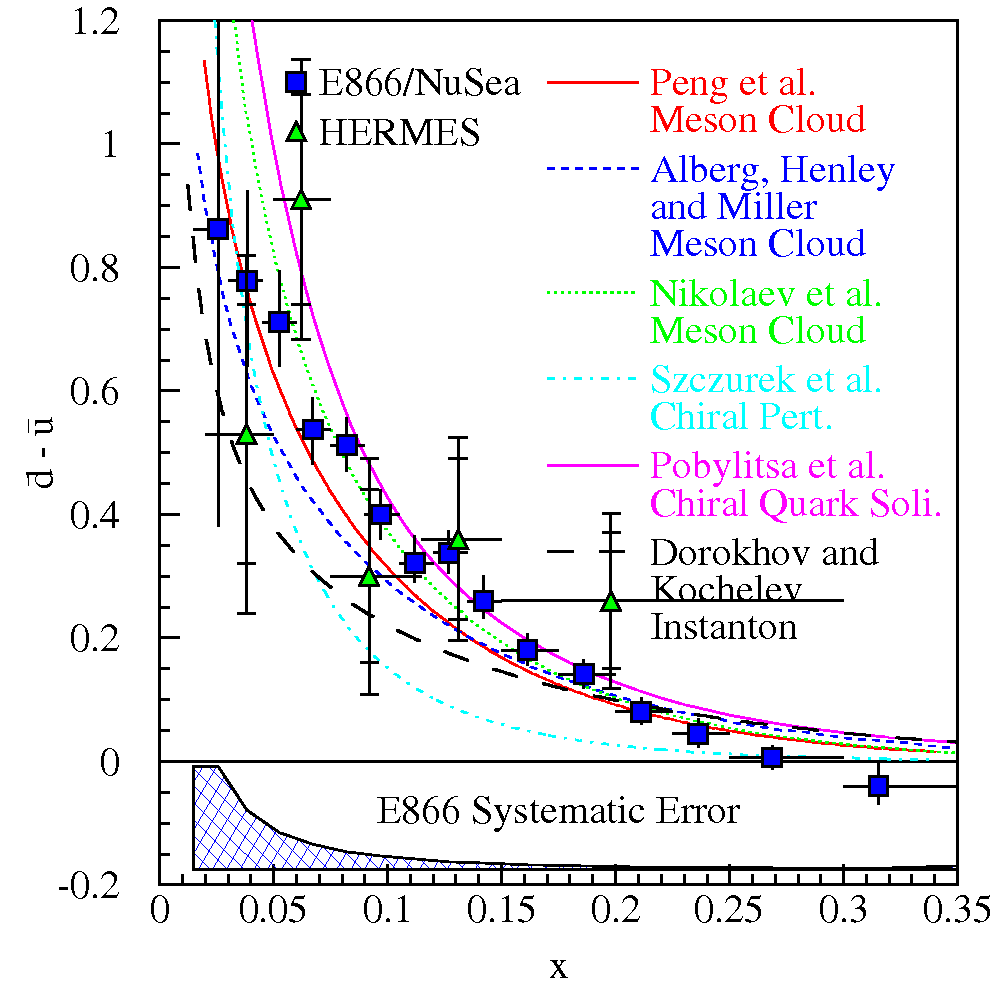 Explains quark asymmetry in nucleon sea.
Key role in nuclear binding and structure (maybe?).
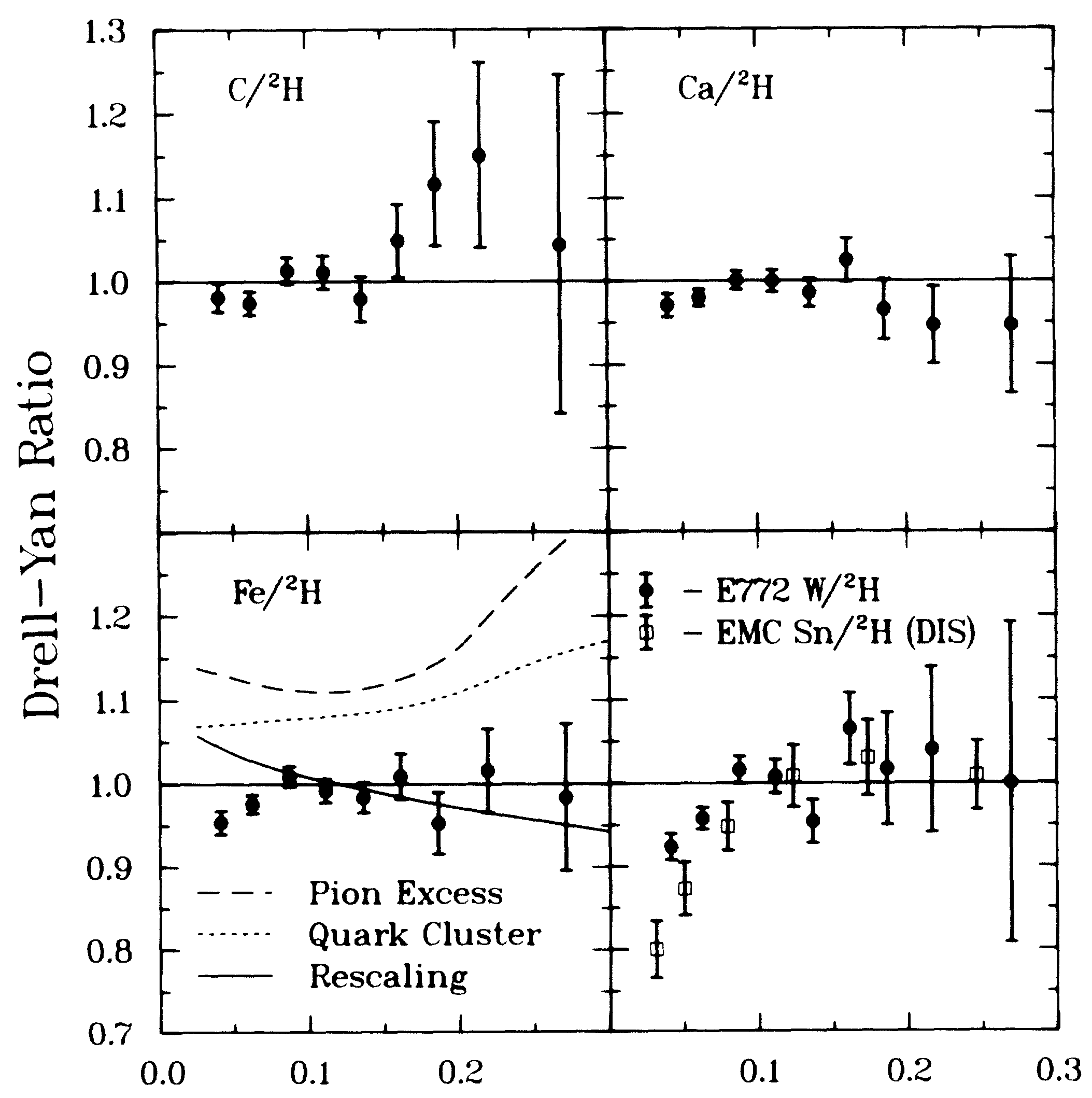 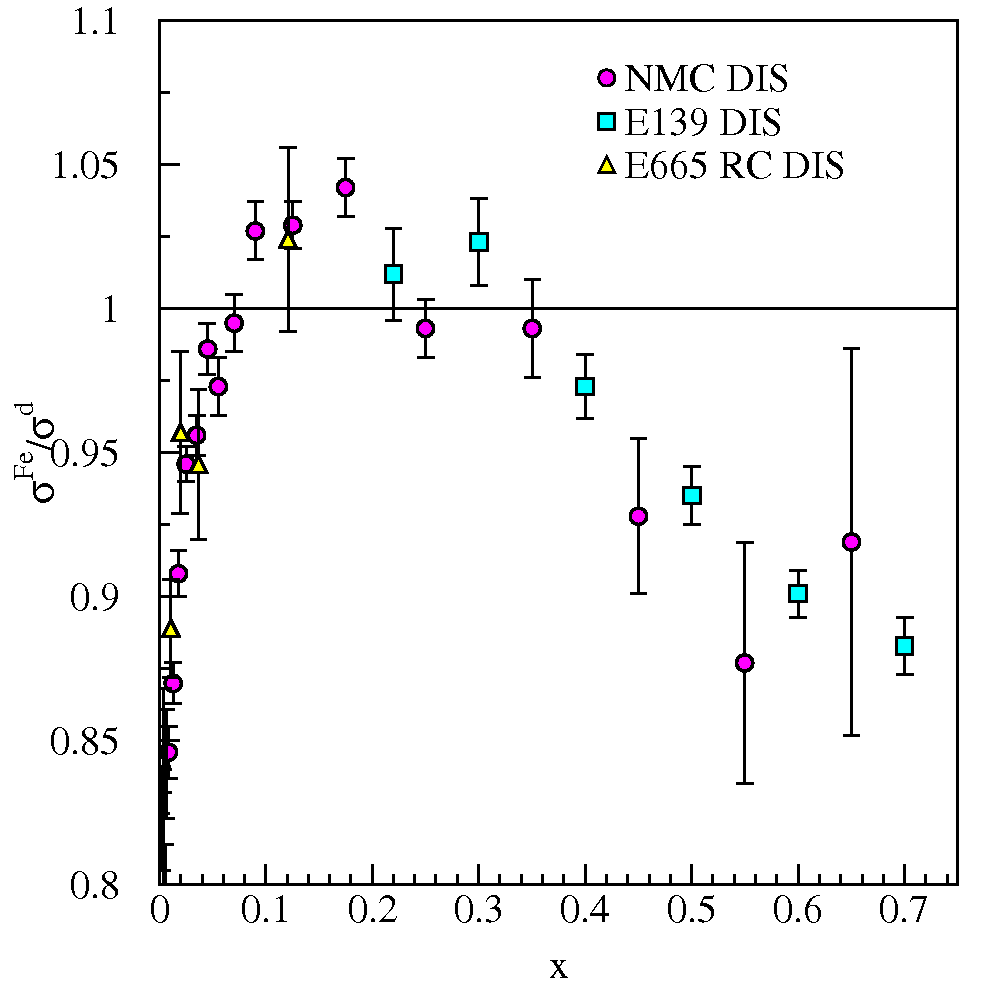 Alde et al (Fermilab E772) Phys. Rev. Lett. 64 2479 (1990)
Paul E. Reimer, 3rd International Workshop on Nucleon Structure at Large Bjorken x
3
14 October 2010
Why are should you be interested in the pion?
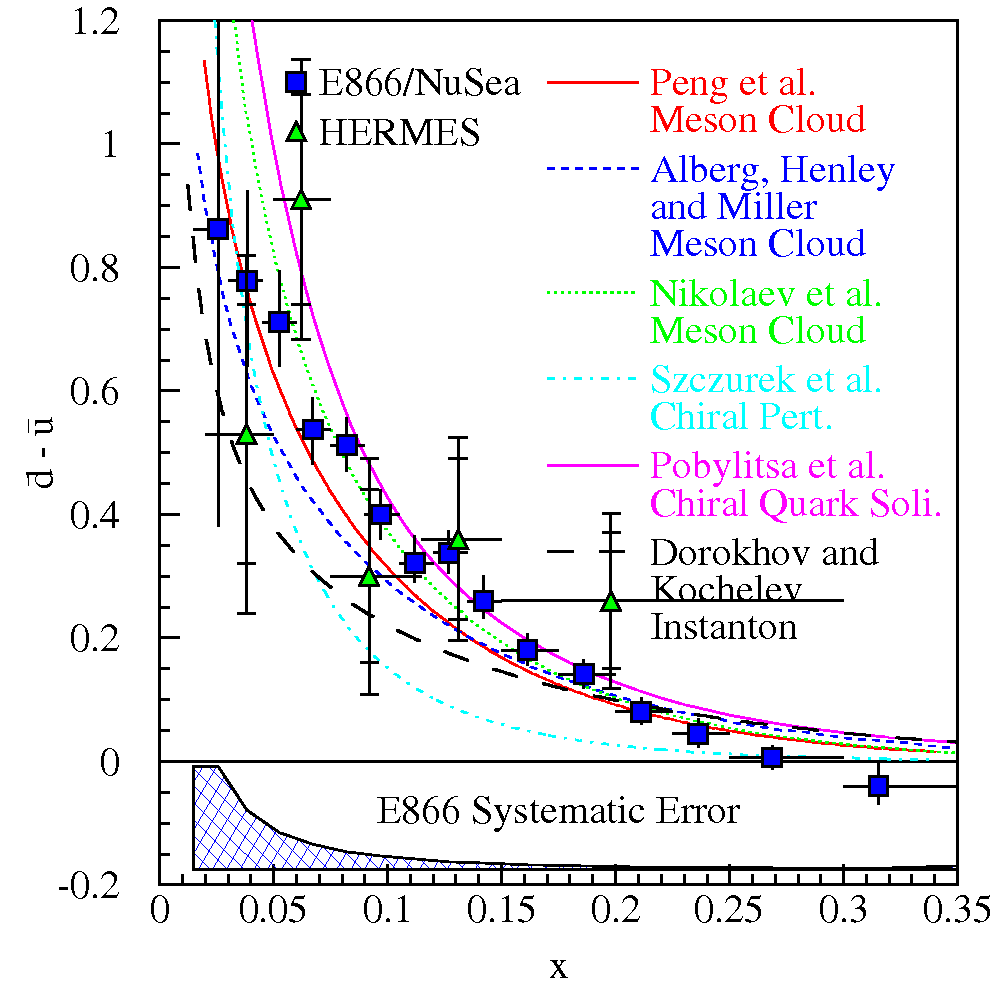 Explains quark asymmetry in nucleon sea.
Key role in nuclear binding and structure (maybe?).
Pion parton distributions play a role in nucleon and nuclear parton distributions
Note:  QCD tells us how the parton distributions evolve, once we know them, but not what they are.
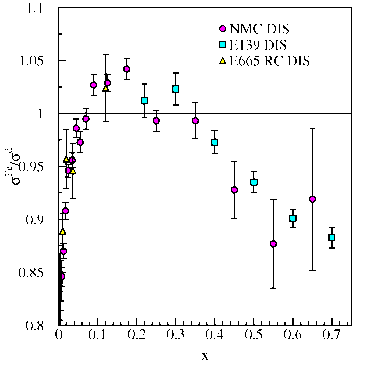 Simple quark-antiquark system (valence).
Should have an easy theoretical interpretation.
What about mass—constituent quark mass ≈300 MeV each?

QCD’s Goldstone Boson
How do we treat 3 and 4 in a unified way?
Paul E. Reimer, 3rd International Workshop on Nucleon Structure at Large Bjorken x
4
14 October 2010
Models of the Pion
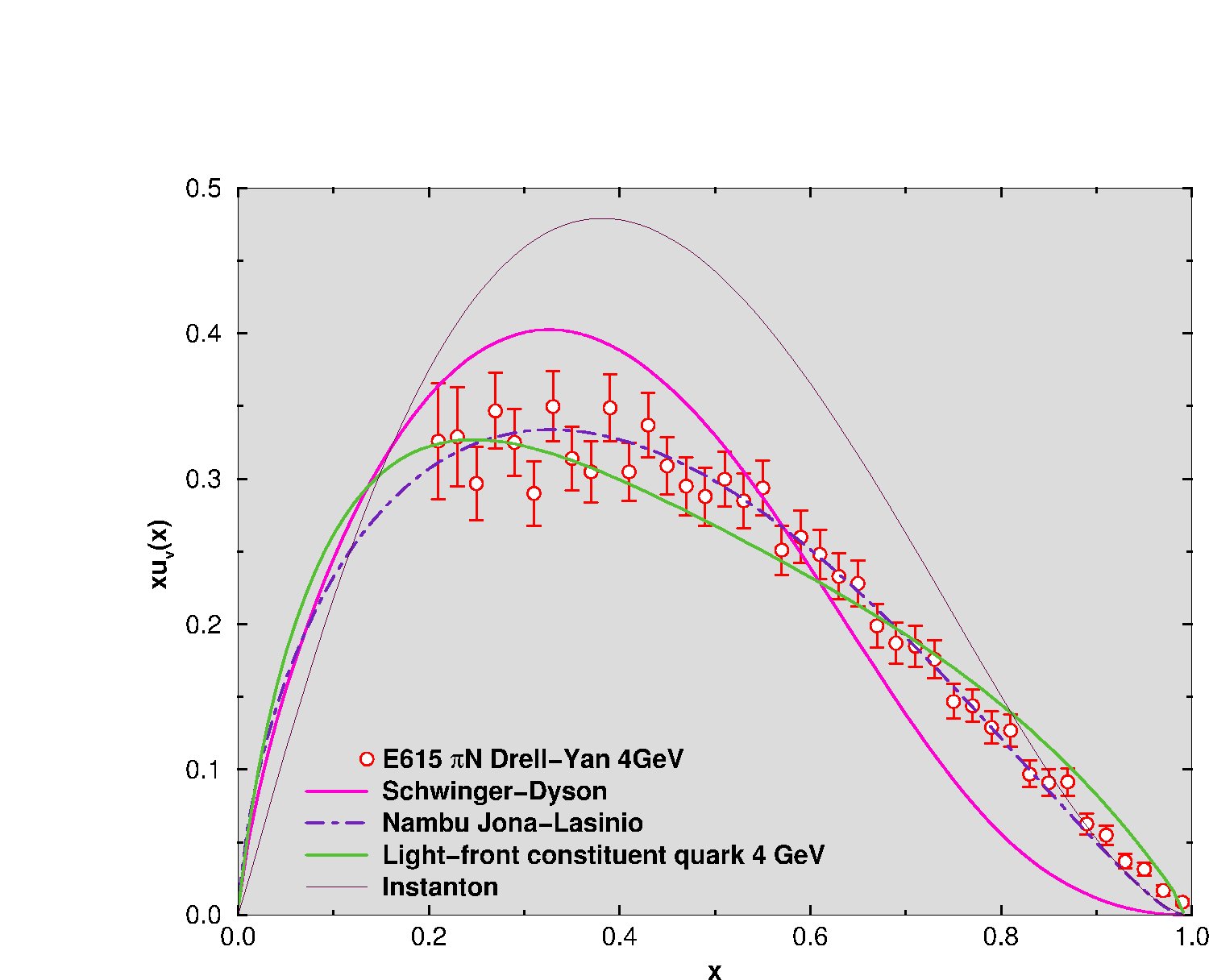 Nambu and Jona-Lasinio Model:
R. Davidson, E. Arriola, PLB (1995)
J.T. Londergan et al. PLB (1994).
T. Shigetani et al. PLB (1993).
Dyson Schwinger Equation:
M. Hecht et al. PRD (2001).
Chiral Quark Model:
K. Suzuki, W. Weise, NPA (1998).
D. Arndt, M. Savage, nucl-th (2001)
Light-front constituent quark models:
Gerry Miller, et al. (too many to list).
Instanton Model:
A. Dorokhov, L. Tomio, PRD (2000)
QCD Sum Rule Calculations
A. Bakulev et al. PLB (2001).
Lattice Gauge
C. Best et al. PRD (1997).
At some base q0
NJL: xq(x)/ (1-x)b b = 1
pQCD: xq(x)/ (1-x)b b = 2
DSE: xq(x)/ (1-x)b b ¼ 1.9
Evolution to experimental Q increases b.
Paul E. Reimer, 3rd International Workshop on Nucleon Structure at Large Bjorken x
5
14 October 2010
Experimental Tools for π structure
Deeply Inelastic Scattering:
 “pion targets are not abundant” Hecht
DIS on virtual pions:
ep→eNx  HERA data [ZEUS, NPB637 3 (2002)]
Possible JLab and EIC.
Low-x data (Different Workshop?)
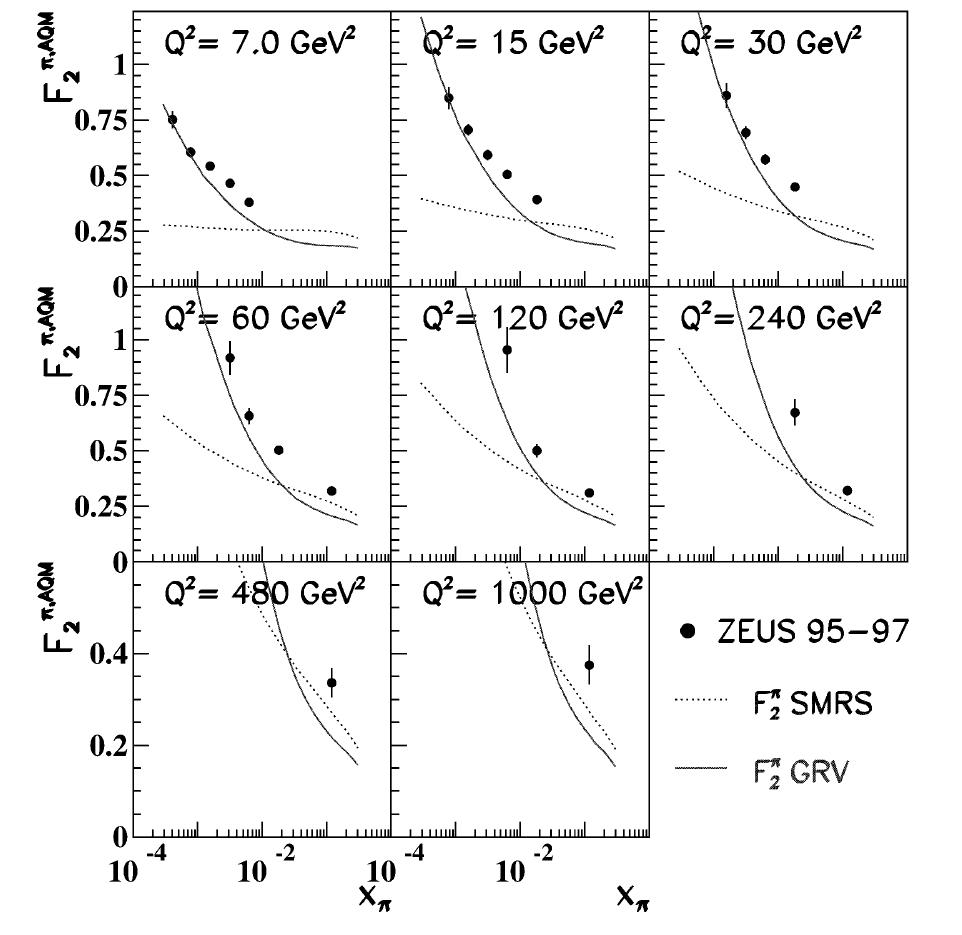 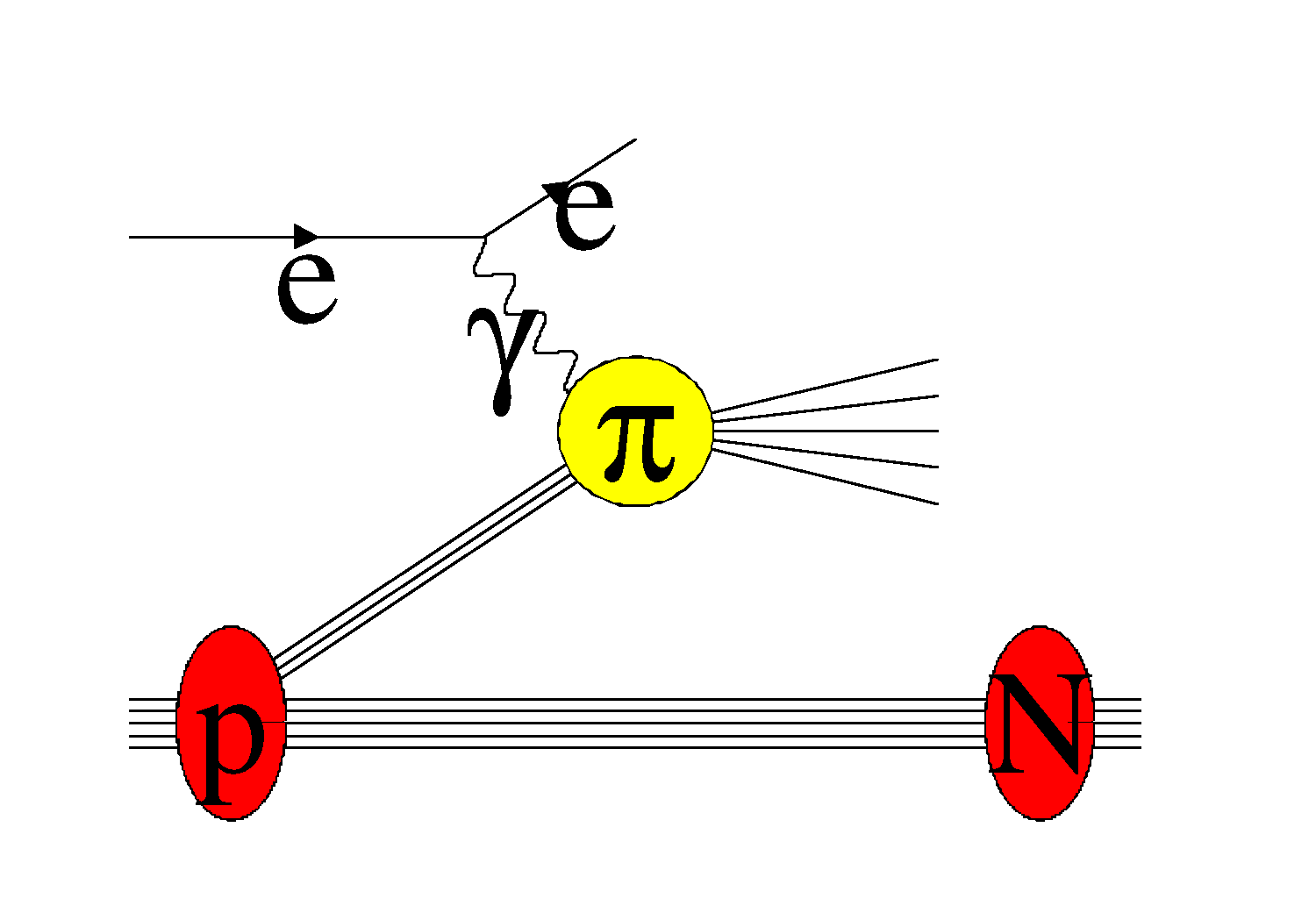 Paul E. Reimer, 3rd International Workshop on Nucleon Structure at Large Bjorken x
6
14 October 2010
Experimental Tools for π structure
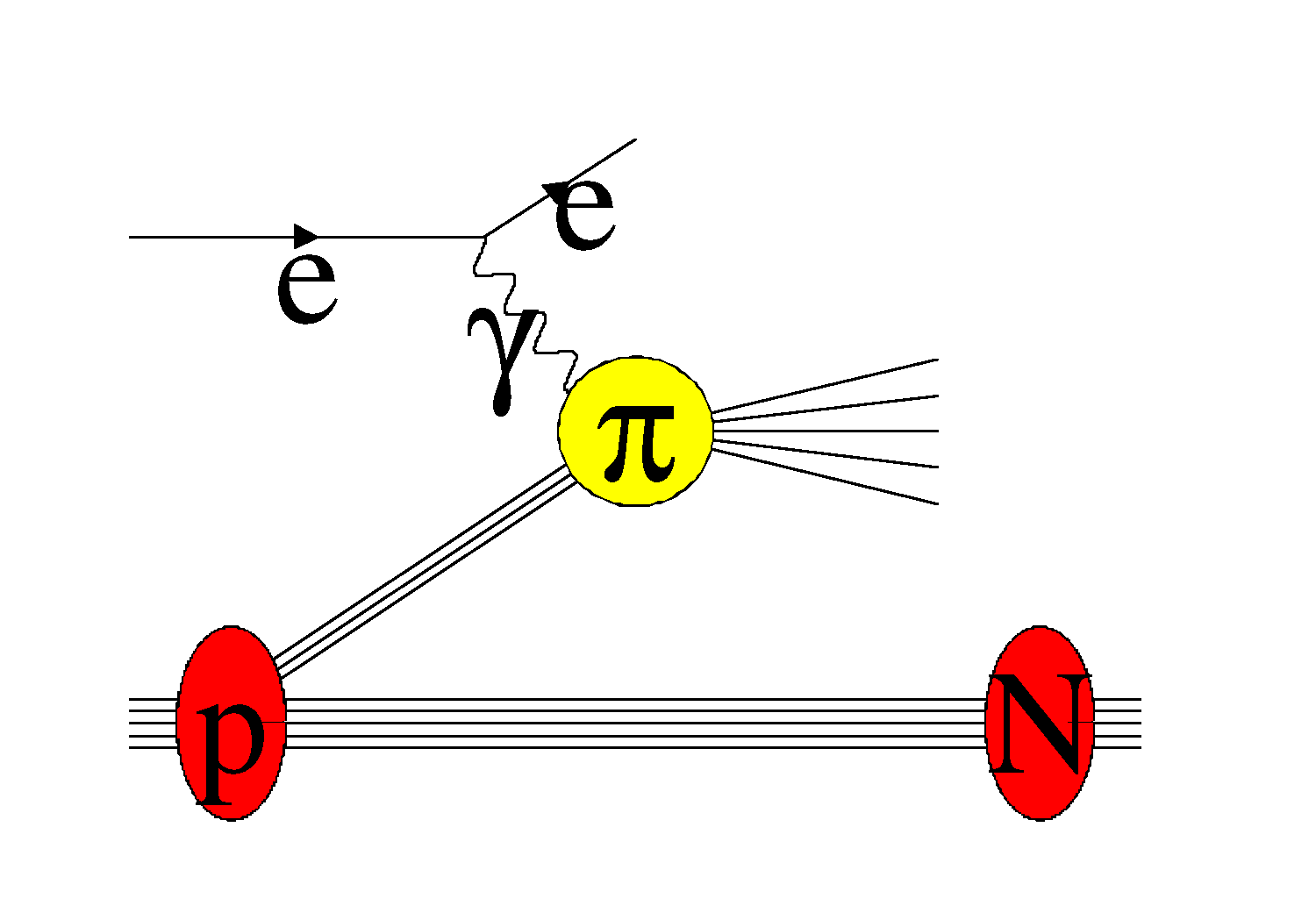 Deeply Inelastic Scattering:
 “pion targets are not abundant” Hecht
DIS on virtual pions:
ep→eNx  HERA data [ZEUS, NPB637 3 (2002)]
Possible JLab and EIC.
Low-x data (Different Workshop?)
Direct photos in πp interactions
Sensitive to gluon distributions.  
[CERN WA 70, Z. Phys. C37 535 (1988)]
Assume parameterization




SMRS, PRD45 2349 (1992)
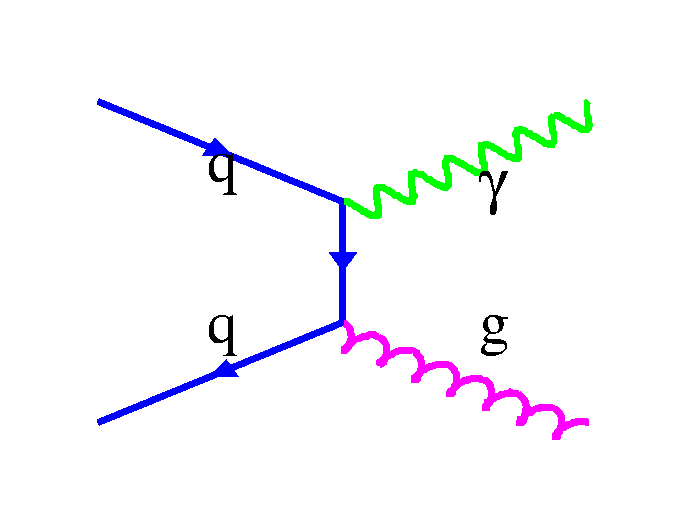 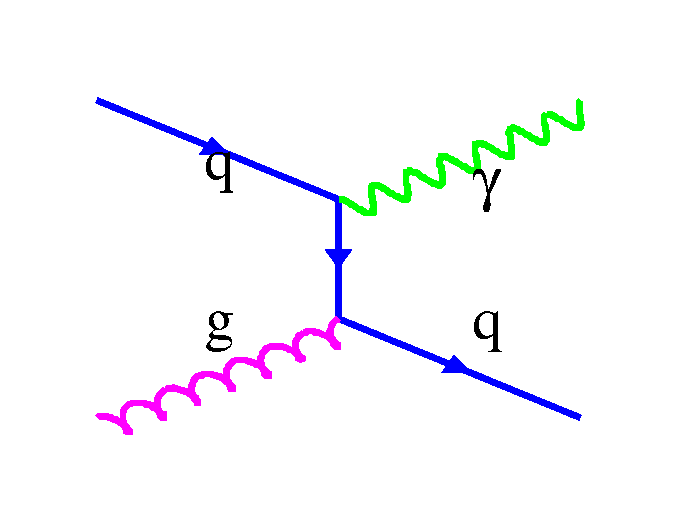 Paul E. Reimer, 3rd International Workshop on Nucleon Structure at Large Bjorken x
7
14 October 2010
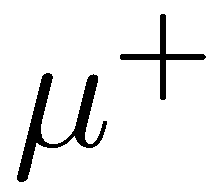 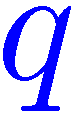 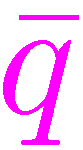 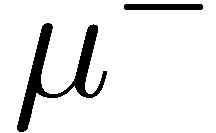 Experimental Tools for π structure
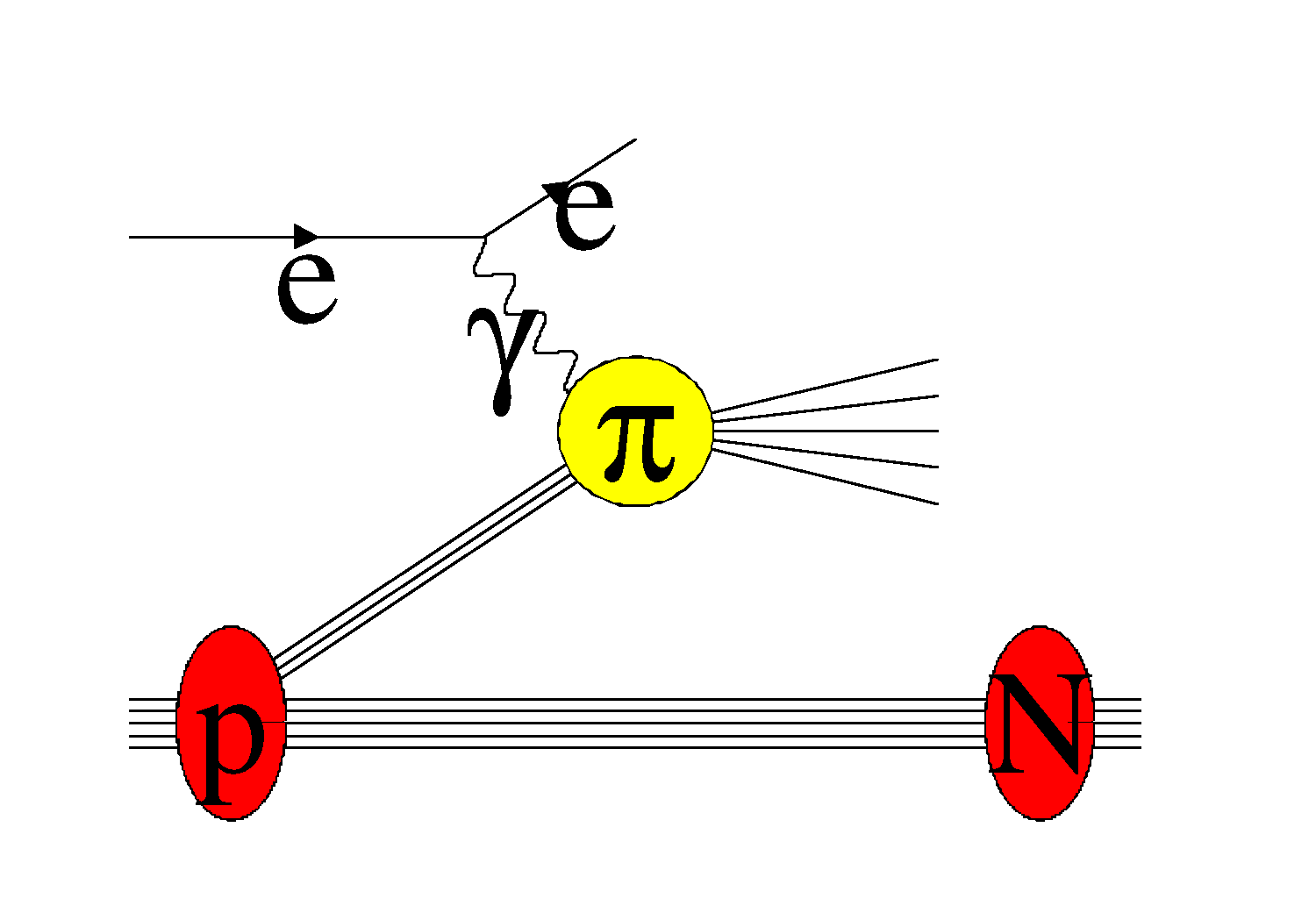 Deeply Inelastic Scattering:
 “pion targets are not abundant” Hecht
DIS on virtual pions:
ep→eNx  HERA data [ZEUS, NPB637 3 (2002)]
Possible JLab and EIC.
Low-x data (Different Workshop?)
Direct photos in πp interactions
Sensitive to gluon distributions.  
[CERN WA 70, Z. Phys. C37 535 (1988)]

Drell-Yan πA
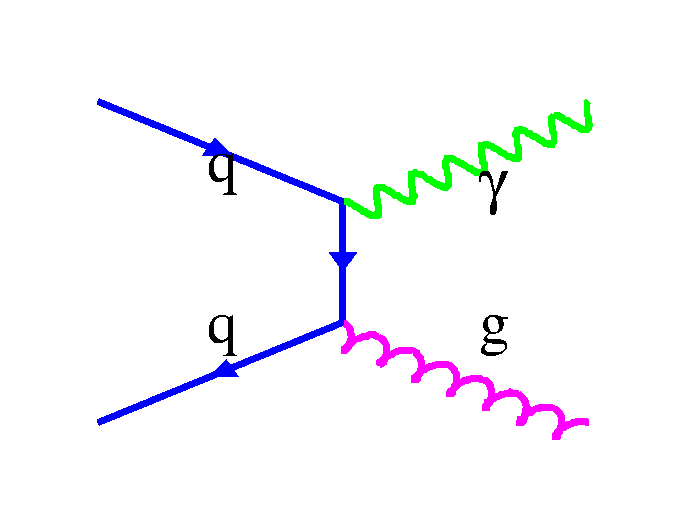 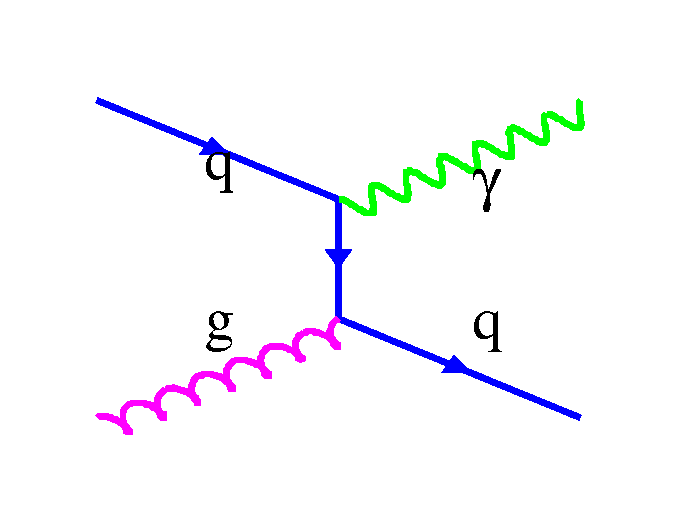 Paul E. Reimer, 3rd International Workshop on Nucleon Structure at Large Bjorken x
8
14 October 2010
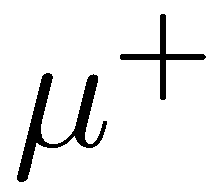 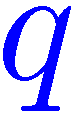 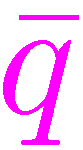 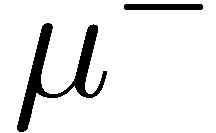 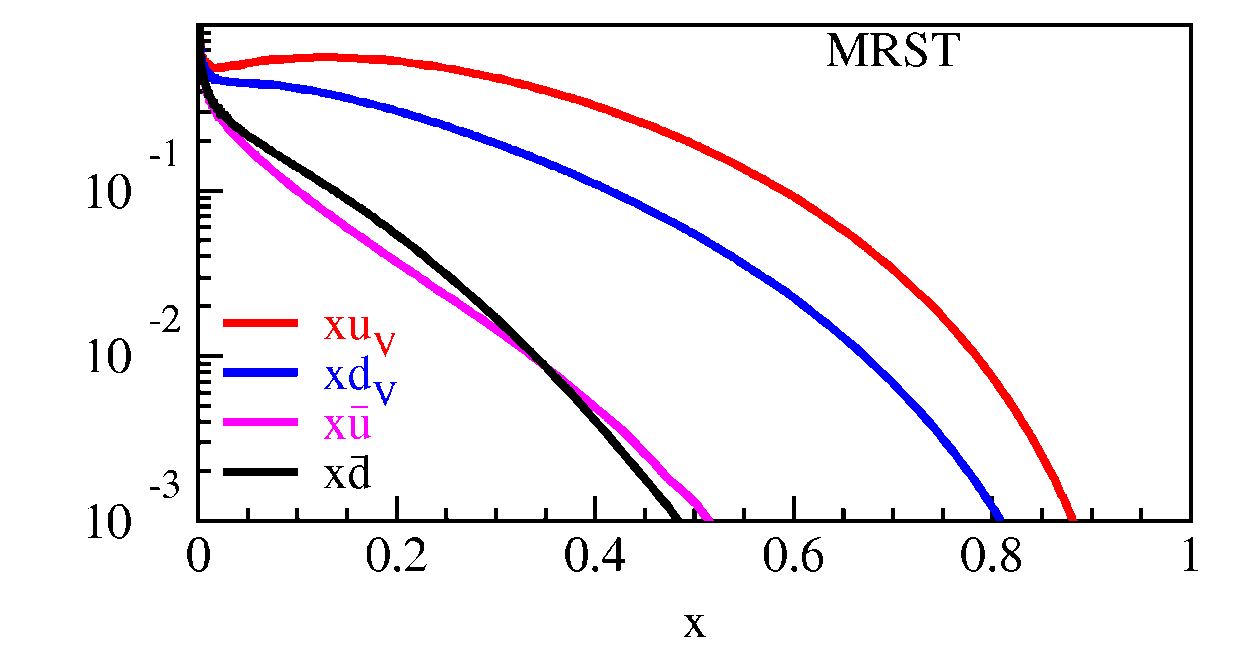 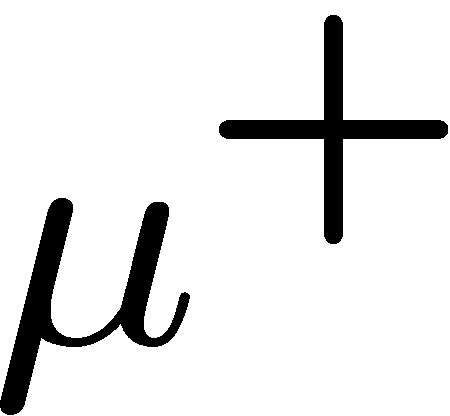 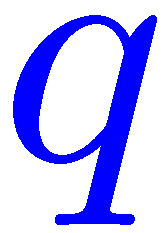 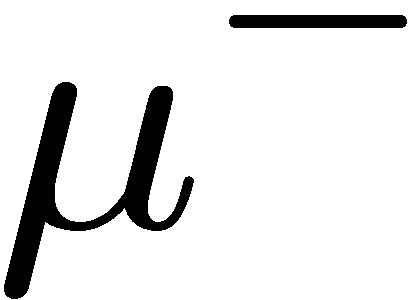 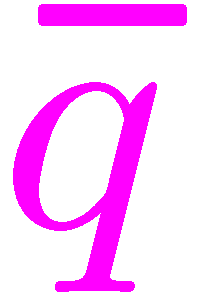 xtarget
xbeam
Drell-Yan cross section
Detector acceptance chooses xtarget and xbeam.
Fixed target, dipole focus ) high xF = xbeam – xtarget 
Valence Beam quarks at high-x.
Sea-target quarks at low/intermediate-x.
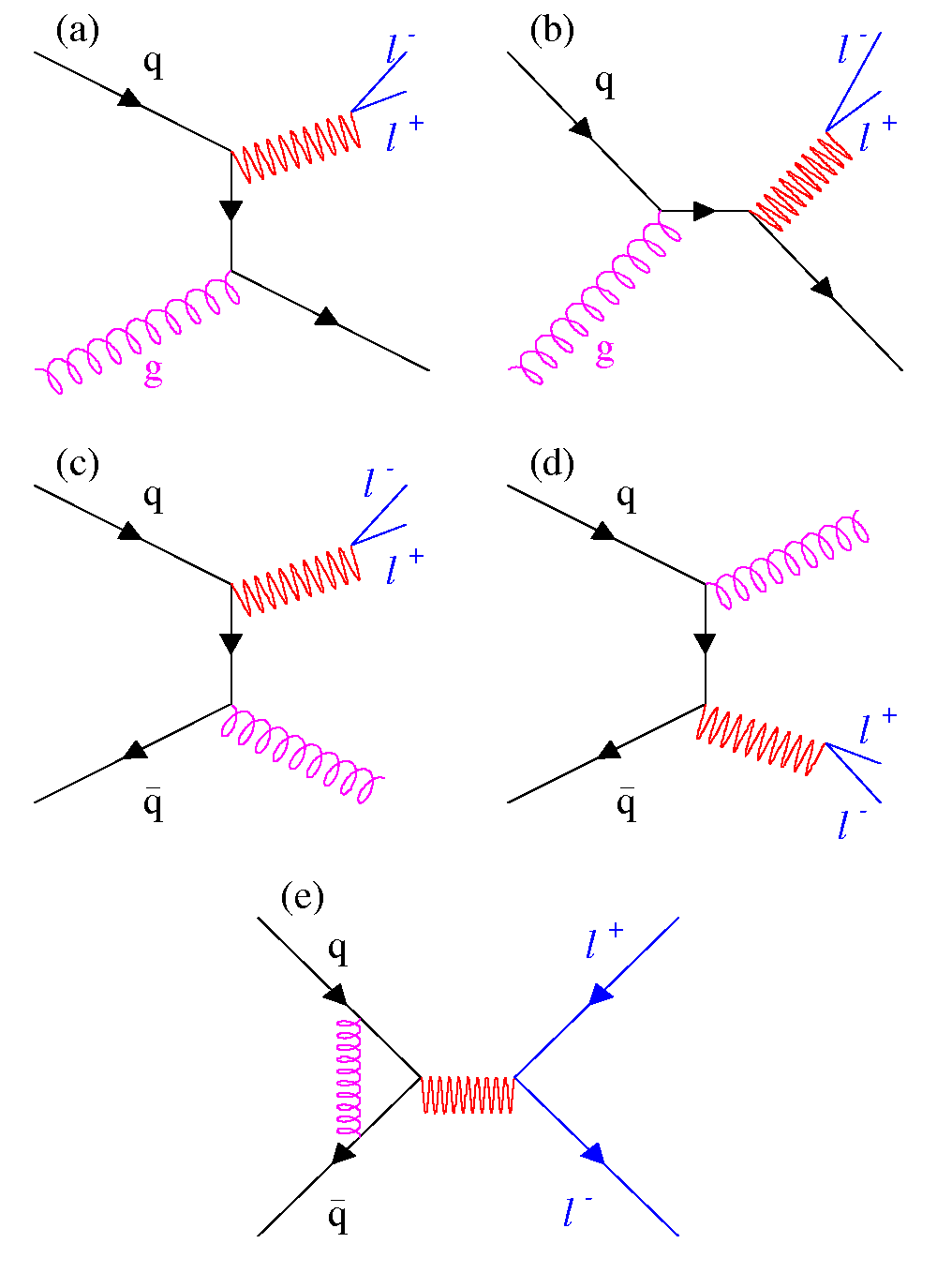 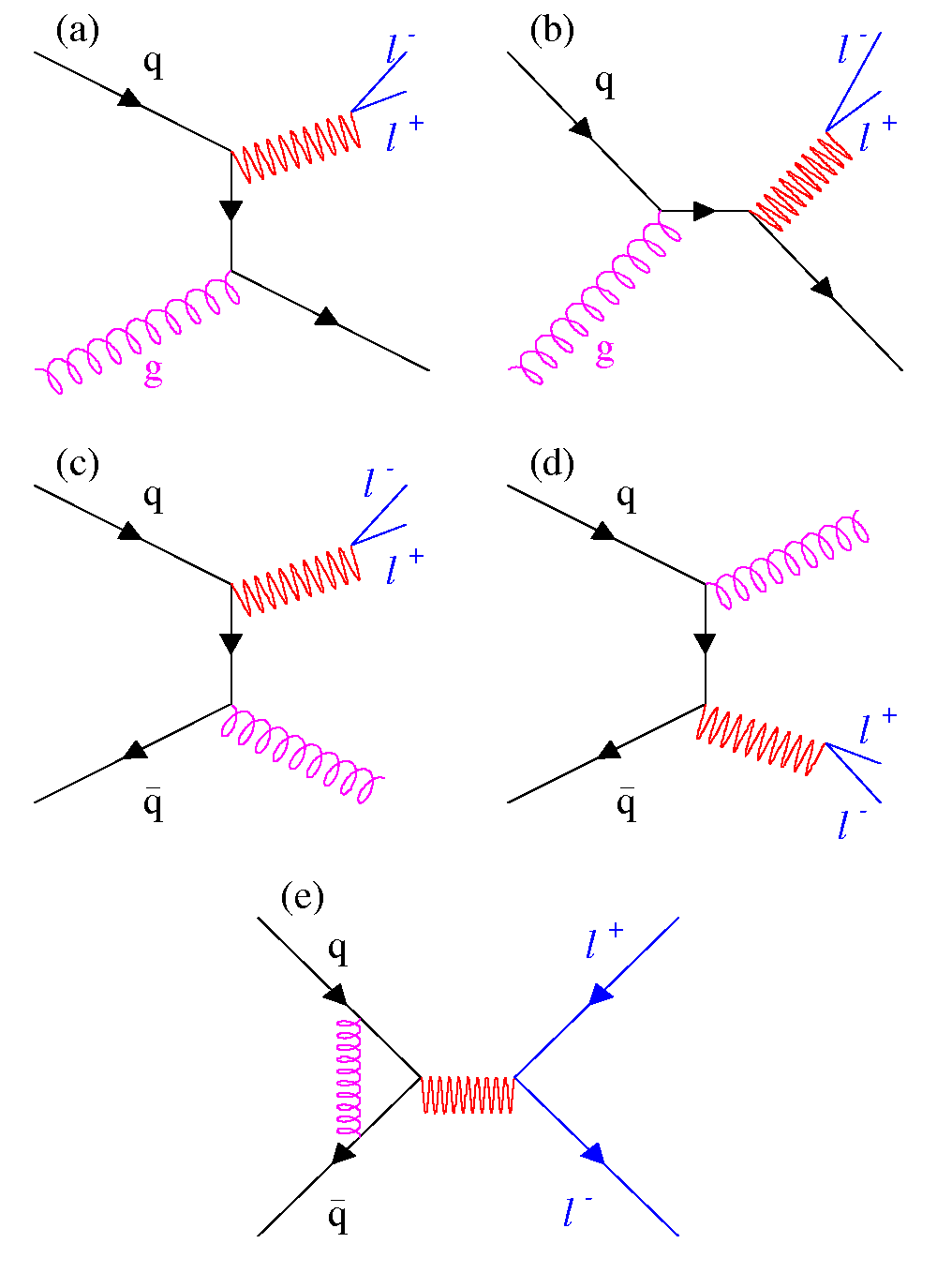 Next-to-leading order diagrams complicate the picture and must be considered
These diagrams are responsible for 50% of the measured cross section
Intrinsic transverse momentum of quarks (although a small effect, l > 0.8)
Paul E. Reimer, 3rd International Workshop on Nucleon Structure at Large Bjorken x
9
14 October 2010
Pion Drell-Yan Data:  Fermilab E615
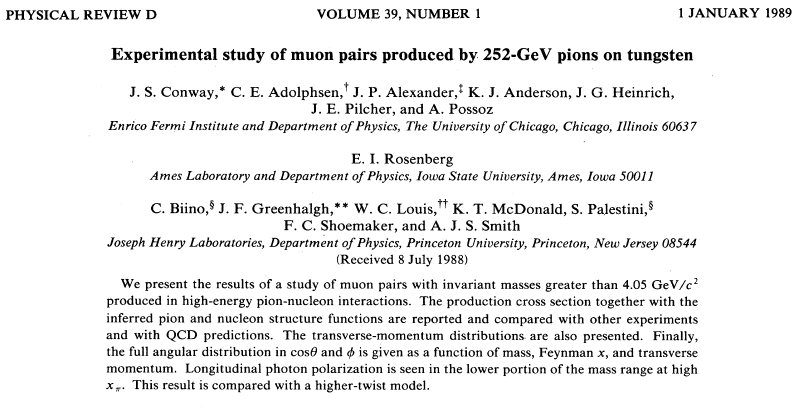 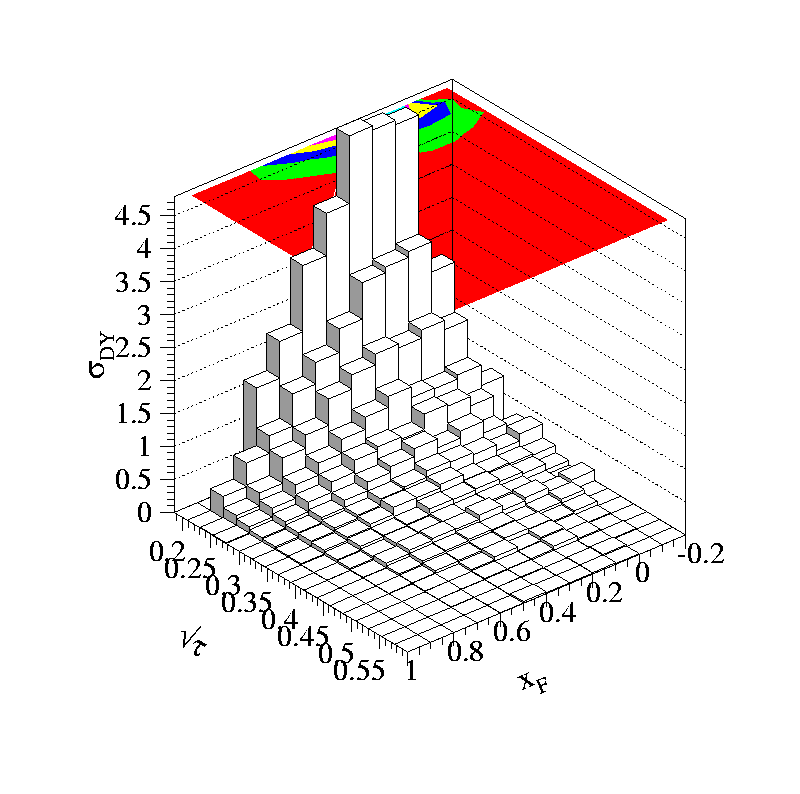 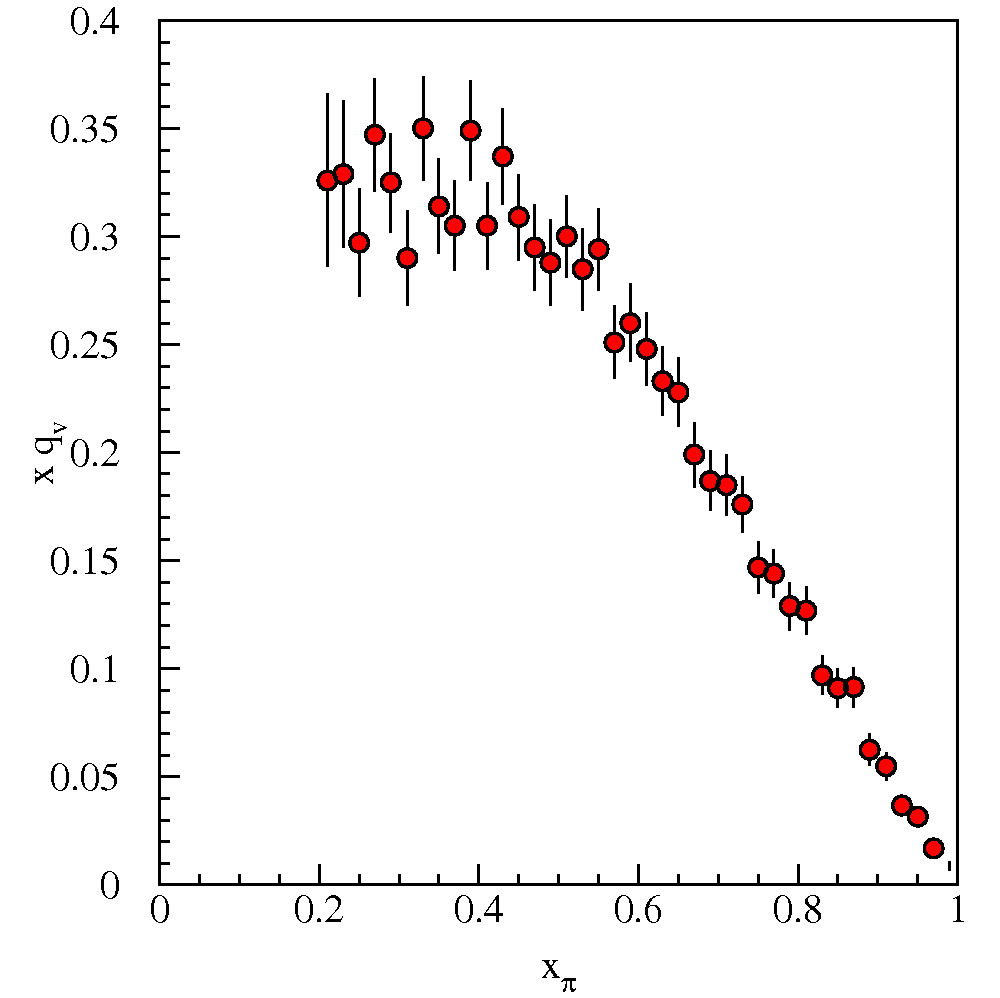 Fermilab E615
252 GeV π-W Drell-Yan
Projected each data point onto xπ axis (diagonal)
Valence quark distributions extracted assuming
 xq(x) = A xα(1-x)β
Paul E. Reimer, 3rd International Workshop on Nucleon Structure at Large Bjorken x
10
14 October 2010
Pion Drell-Yan Data:  CERN NA3 (p§) NA10 (p-)
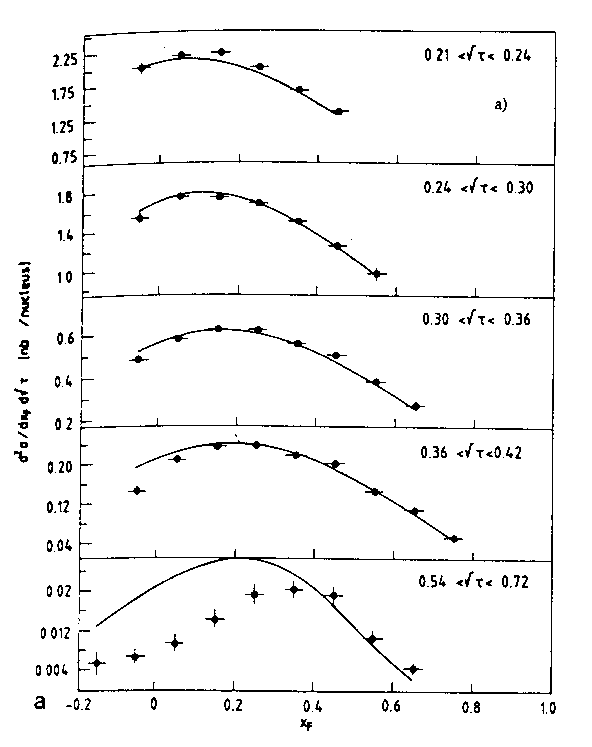 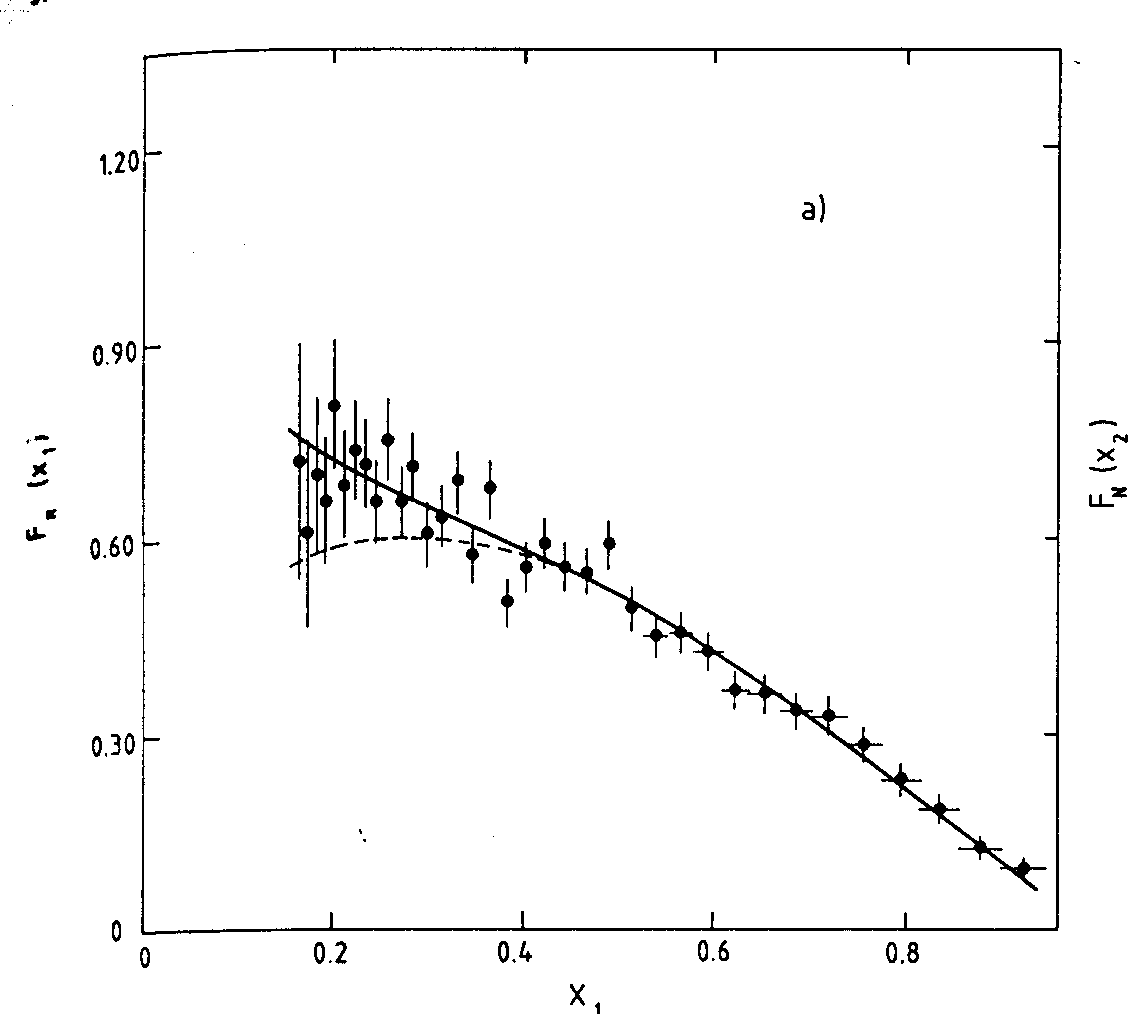 NA3 200 GeV p- data (also have 150 and 180 GeV p- and 200 GeV p+ data).  Can determine pion sea!
NA10 194 GeV p- data
Paul E. Reimer, 3rd International Workshop on Nucleon Structure at Large Bjorken x
11
14 October 2010
1
1
QCD
Evolution
xqvp(x,q)
qvp(x,q0)
0
0
1
1
0
0
x
x
Models of the Pion
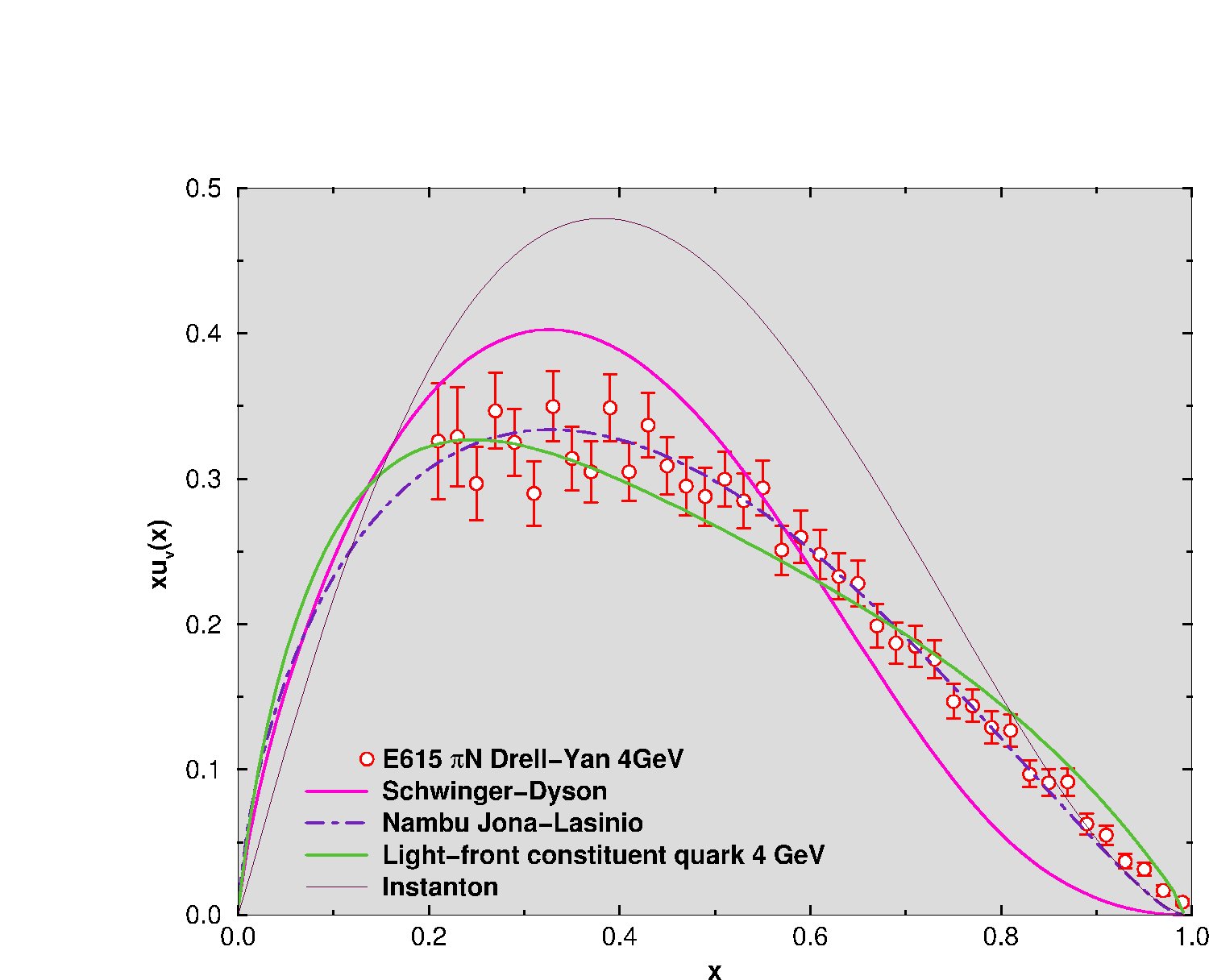 At some base Q0
pQCD: xq(x)/ (1-x)b b = 2
NJL: xq(x)/ (1-x)b b = 1
DSE: xq(x)/ (1-x)b b ¼ 1.9
Evolution to experimental Q increases b.
Structureless pion described by old parameterization with
 a =0.67, b =1.13
(NJL Model)
Data favor linear slope at high-xBj
Remember what was measured
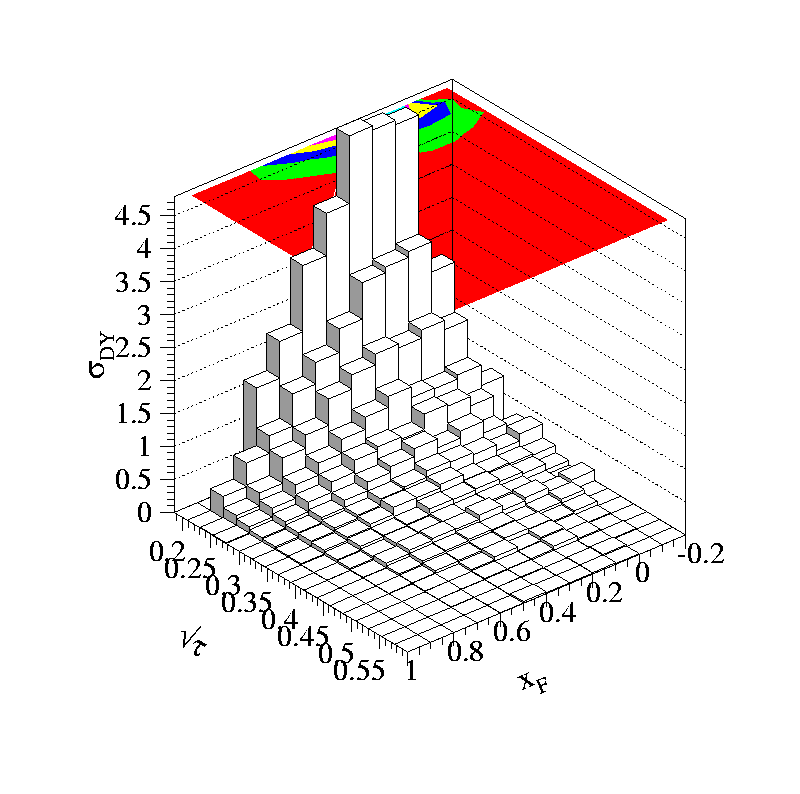 Paul E. Reimer, 3rd International Workshop on Nucleon Structure at Large Bjorken x
12
14 October 2010
Could it be a problem with the treatment of the raw data?
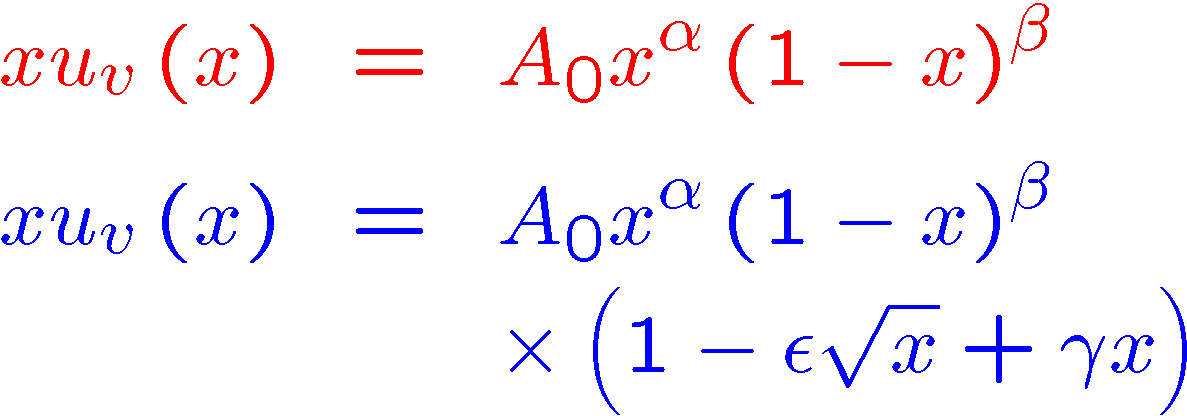 More flexible parameterization (Hecht et al.)
Modern Proton PDF w/nuclear corrections
Inclusion of NLO terms rather than K-Factor
Look at 800 GeV proton-proton Drell-Yan:








Higher twist terms?
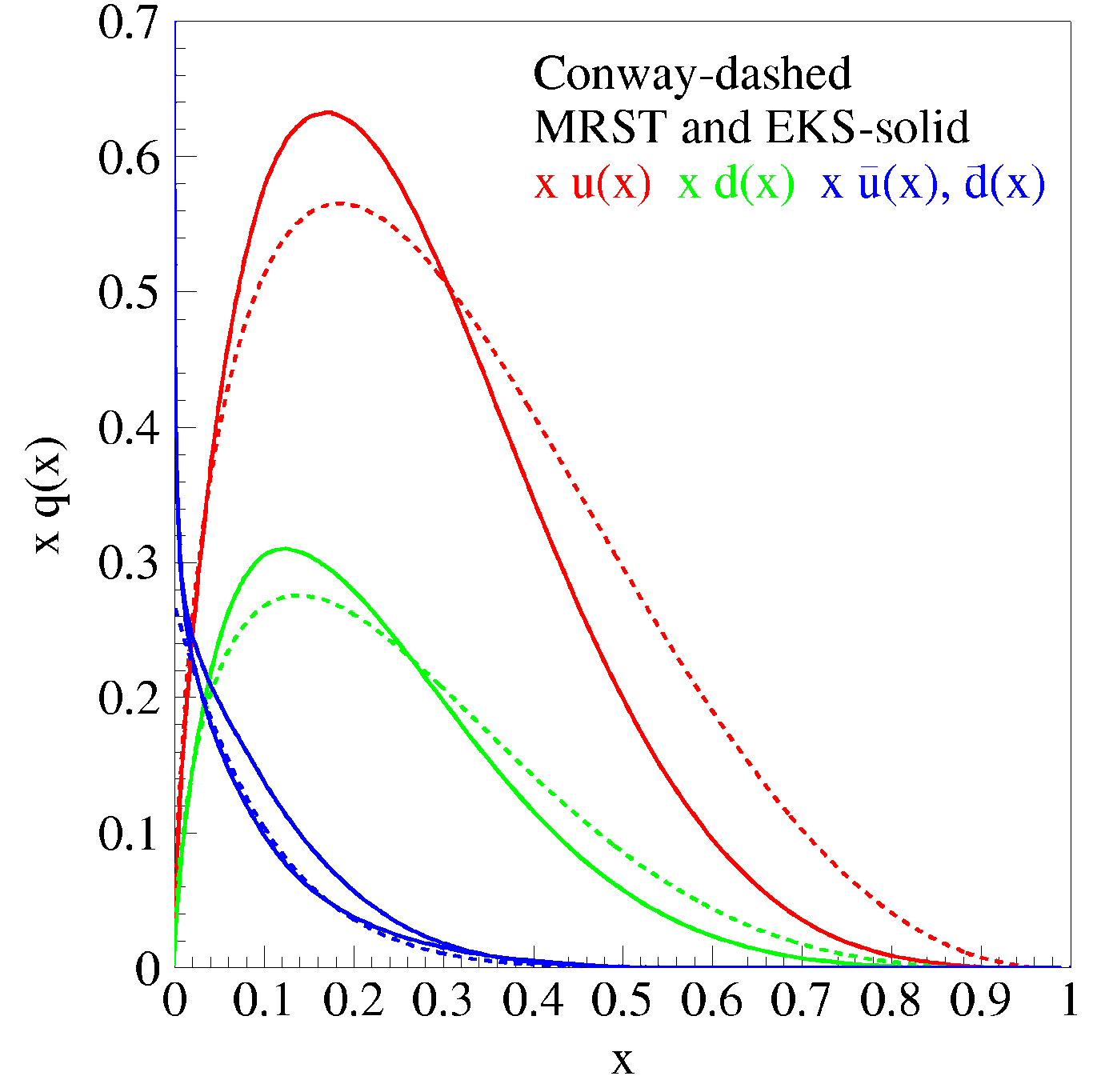 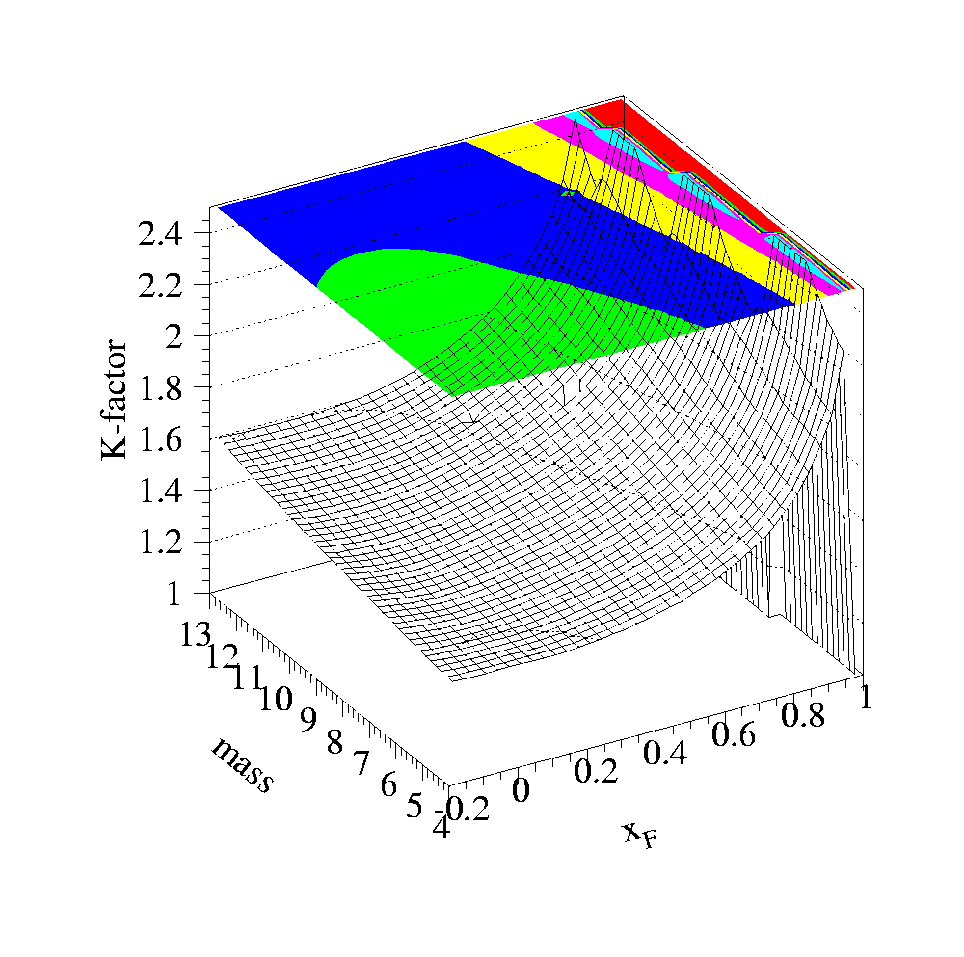 Proton-proton K-factor is not constant at high xF (high xp)!
Paul E. Reimer, 3rd International Workshop on Nucleon Structure at Large Bjorken x
13
14 October 2010
Fit of Drell-Yan Data in NLO
Sea quark parameterization from fits to π+/π- Drell-Yan data
Number of valence quarks [defines normalization on qpv(x)]:


Total momentum conservation:



Gluon content determined from other data (NA3/10 and WA80 direct photon)
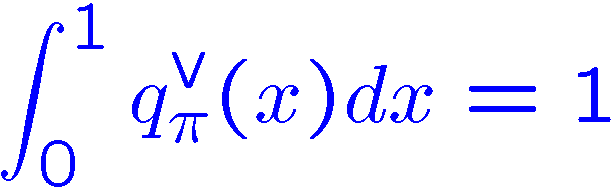 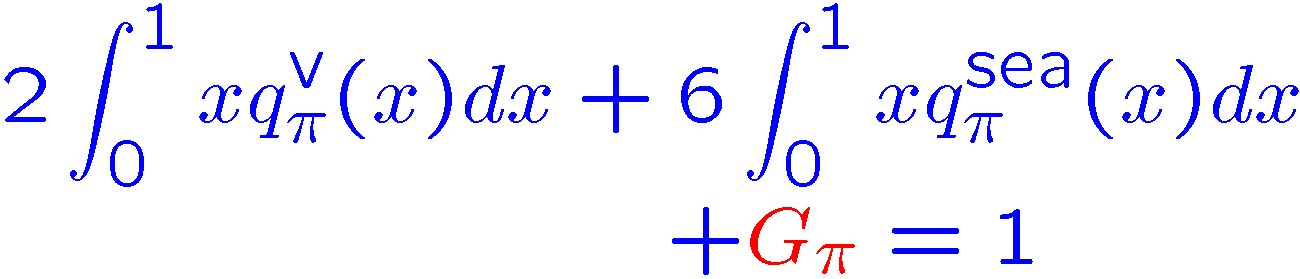 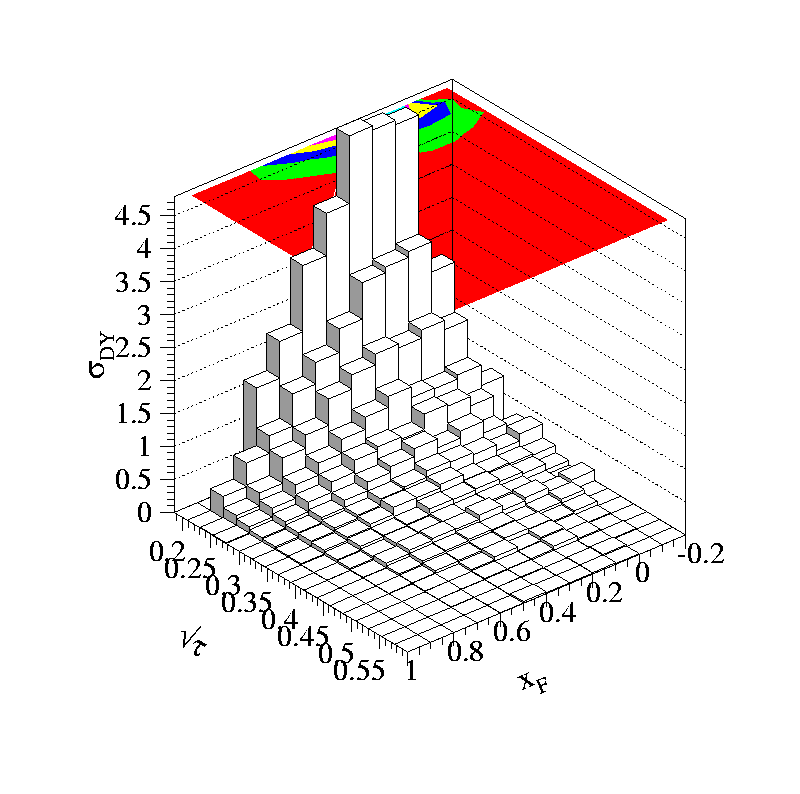 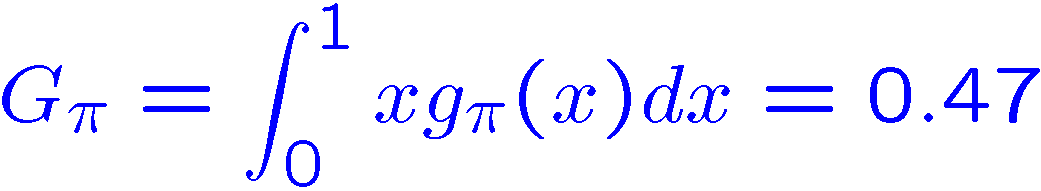 Paul E. Reimer, 3rd International Workshop on Nucleon Structure at Large Bjorken x
14
14 October 2010
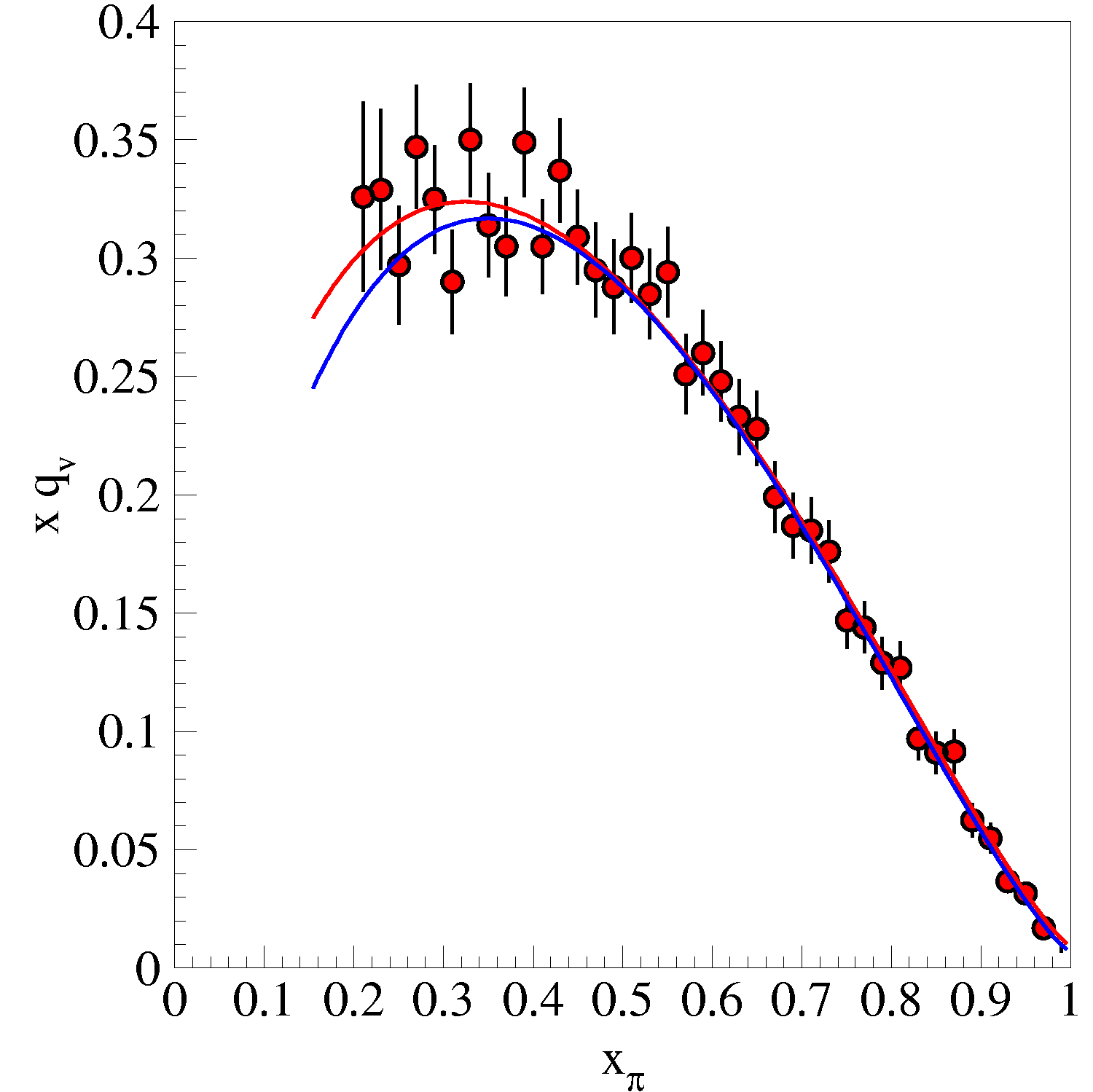 Conway fit
New fit to 
sDY data 
(not to these points)
What did we learn?
Even with new freedom from parameterization, curve does not change.

Weak higher twist effects.

Data do NOT prefer convex-up shape at high-xp as required by DSE analysis!

But this is not the end of the story!
Paul E. Reimer, 3rd International Workshop on Nucleon Structure at Large Bjorken x
15
14 October 2010
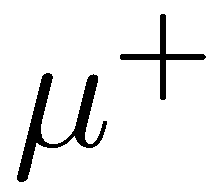 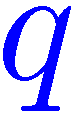 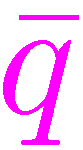 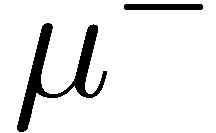 Soft Gluon Resummation
ωab is hard scattering function
Resum large logarithmic “soft” gluon contributions which arise as



Accomplished with combined Mellin and Fourier transform of the cross section
Aicher, Schäfer and Vogelsang, arXiv:1009.2481
Refit of pion Drell-Yan data
Paul E. Reimer, 3rd International Workshop on Nucleon Structure at Large Bjorken x
16
14 October 2010
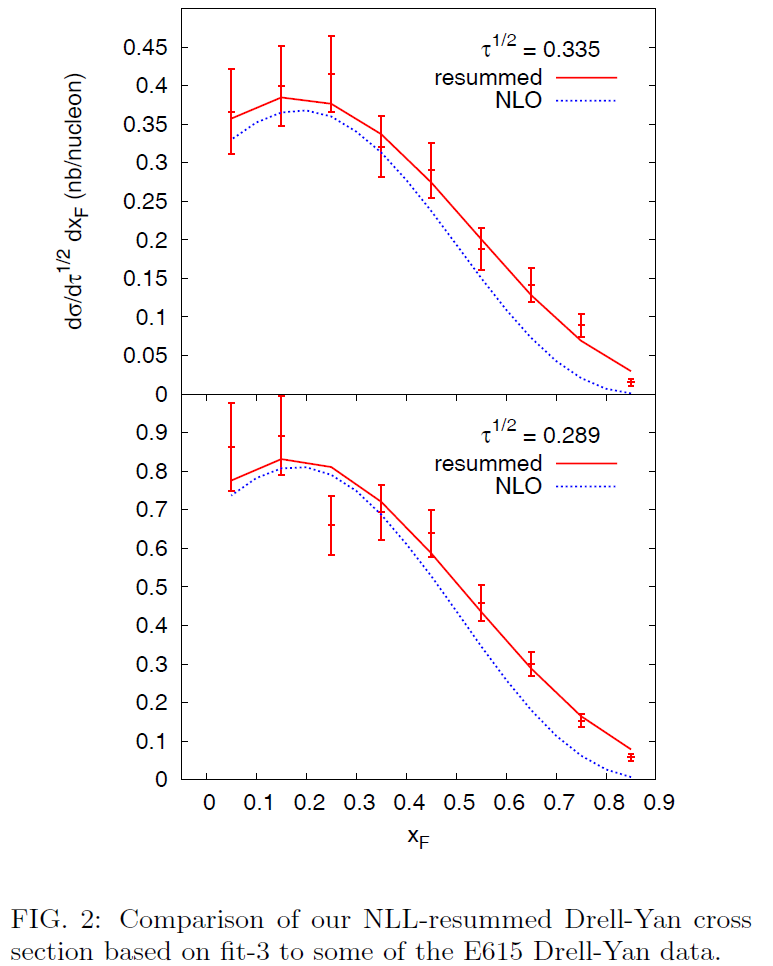 Soft Gluon Resummation
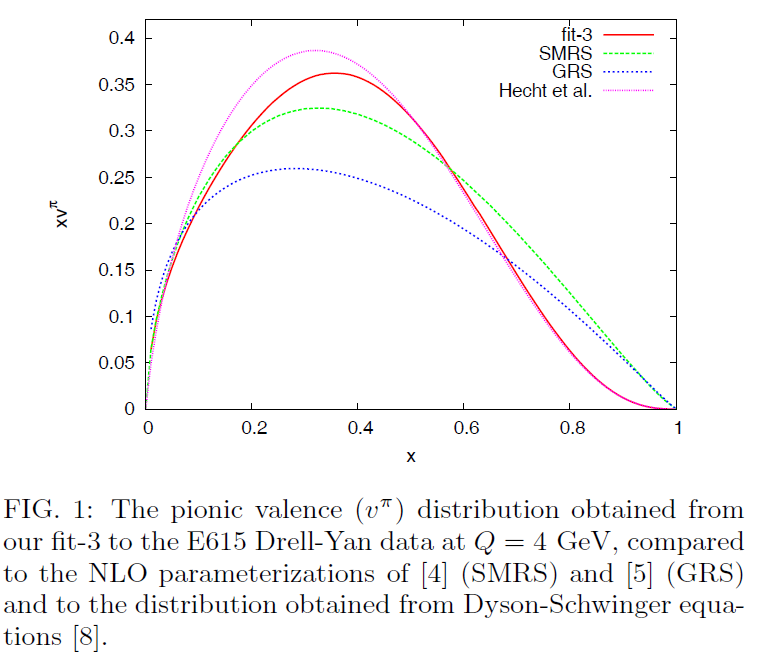 β = 2.03 ±0.06
QCD and Dyson-Schwinger survive!
pQCD: xq(x)/ (1-x)b b = 2
DSE: xq(x)/ (1-x)b b ¼ 1.9
Paul E. Reimer, 3rd International Workshop on Nucleon Structure at Large Bjorken x
17
14 October 2010
K/π Drell-Yan Ratios
More recent developments:
Predictions of the K/p Drell-Yan ratio based on Bethe-Salpeter Equations (BSE)

Can we get a Kaon beam to test this high-xBj structure of the Kaon?
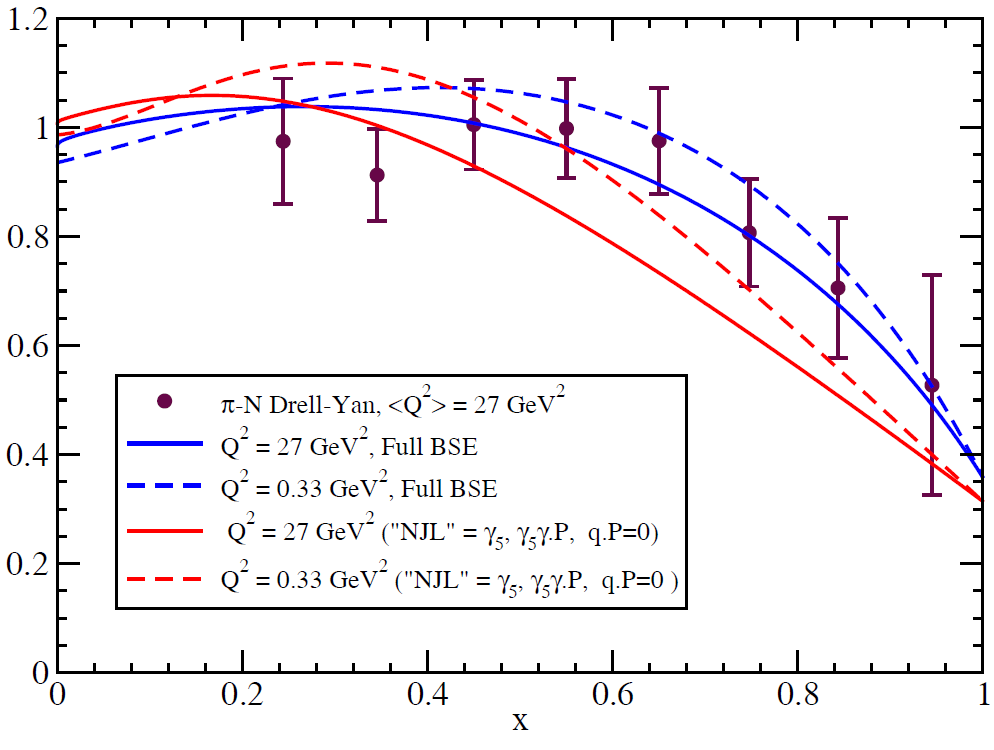 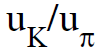 A. Bashir, T. Nguyen, C.D. Roberts and 
P.C. Tandy, in preparation
Data: Badier et al. Phys. Lett. B93 354 (1980)
Paul E. Reimer, 3rd International Workshop on Nucleon Structure at Large Bjorken x
18
14 October 2010
Conclusions
Large xBj structure of the pion is interesting and relevant
Pion cloud & antiquark flavor asymmetry
Nuclear Binding
Simple QCD state & Goldstone Boson
Even with NLO fit and modern parton distributions, pion did not agree with pQCD and Dyson-Schwinger
Soft Gluon Resummation saves the day!
What does this mean for other large-xBj Drell-Yan data?

Additional Bethe-Salpeter predictions to check in π/K Drell-Yan ratio
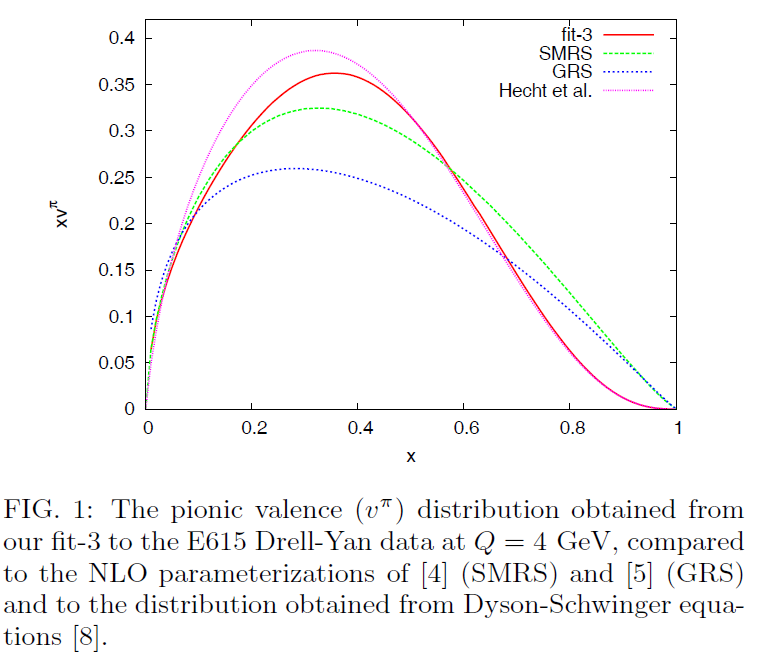 Aicher, Schäfer and Vogelsang, arXiv:1009.2481
This work is supported in part by the U.S. Department of Energy, Office of Nuclear Physics, under Contract No. DE-AC02-06CH11357.
Paul E. Reimer, 3rd International Workshop on Nucleon Structure at Large Bjorken x
19
14 October 2010
Backup
Paul E. Reimer, 3rd International Workshop on Nucleon Structure at Large Bjorken x
20
14 October 2010
Good Fit?  Residuals
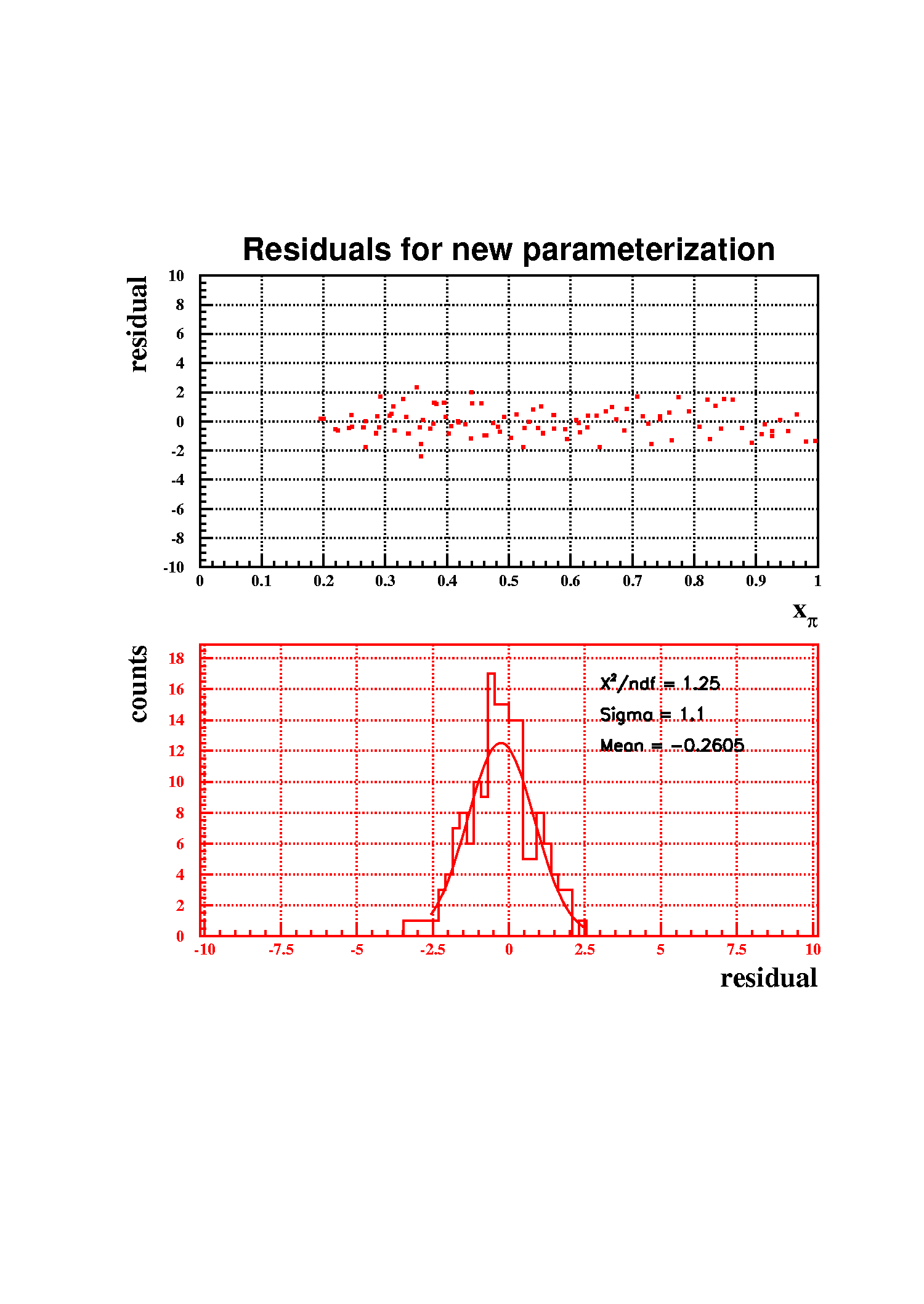 Paul E. Reimer, 3rd International Workshop on Nucleon Structure at Large Bjorken x
21
14 October 2010
Look at 800 GeV proton-proton Drell-Yan:
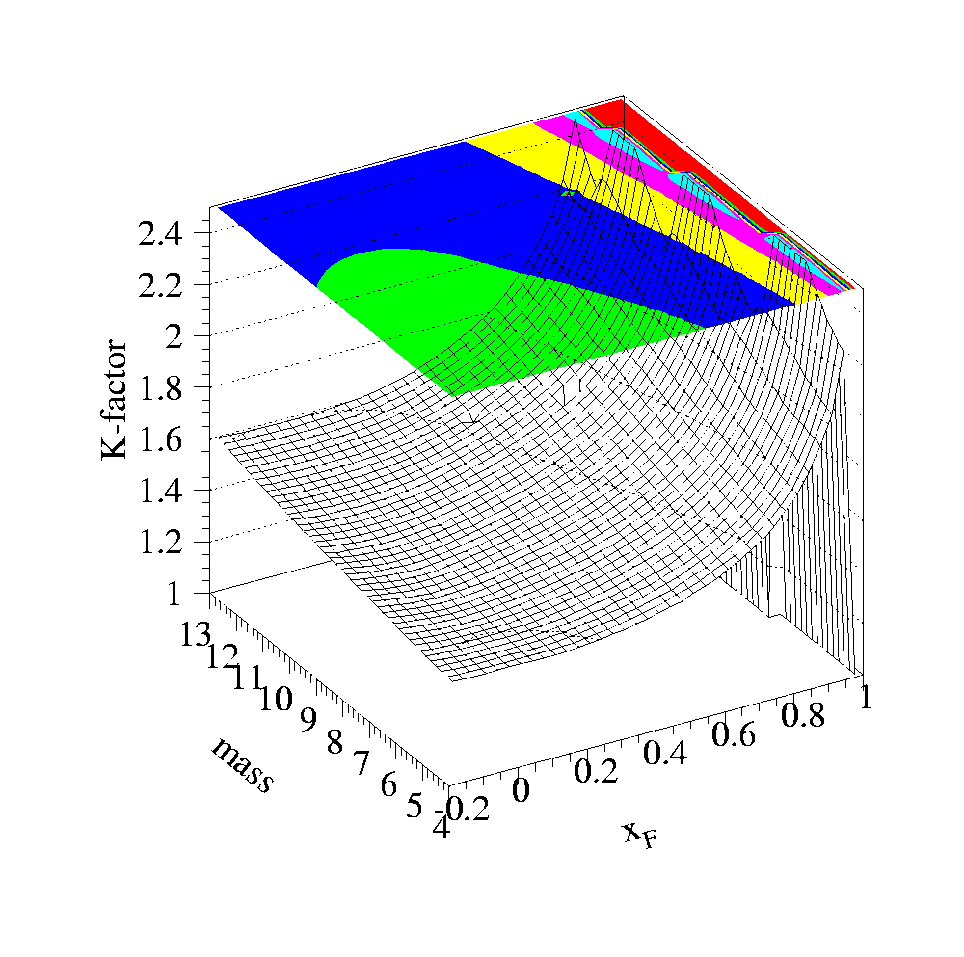 Proton-proton K-factor is not constant at high xF (high xp)!
Caveat:  The K factor
K factor relates Leading Order to Next-to-Leading order cross section calculations:
	sexp ¼ sNLO ¼ = K sLO where K¼ 2 
Taken to be a constant independent of kinematics—Is it?
Possibly NLO analysis will show DSE behavior.
NLO fit can be done—remember this is “work in progress”—but at the cost of computer time.
Paul E. Reimer, 3rd International Workshop on Nucleon Structure at Large Bjorken x
22
14 October 2010
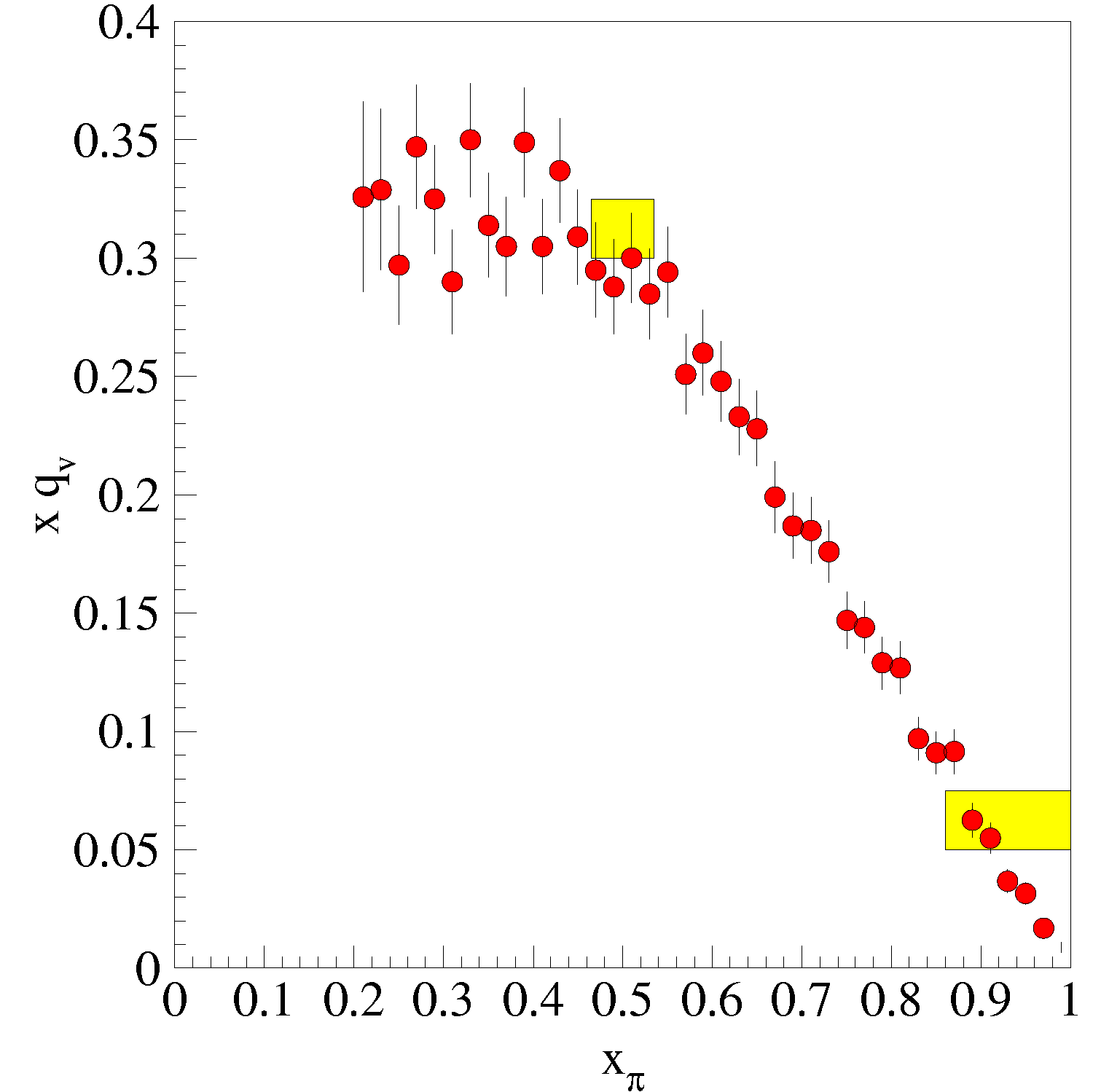 xp resolution
Caveat:  xp Resolution
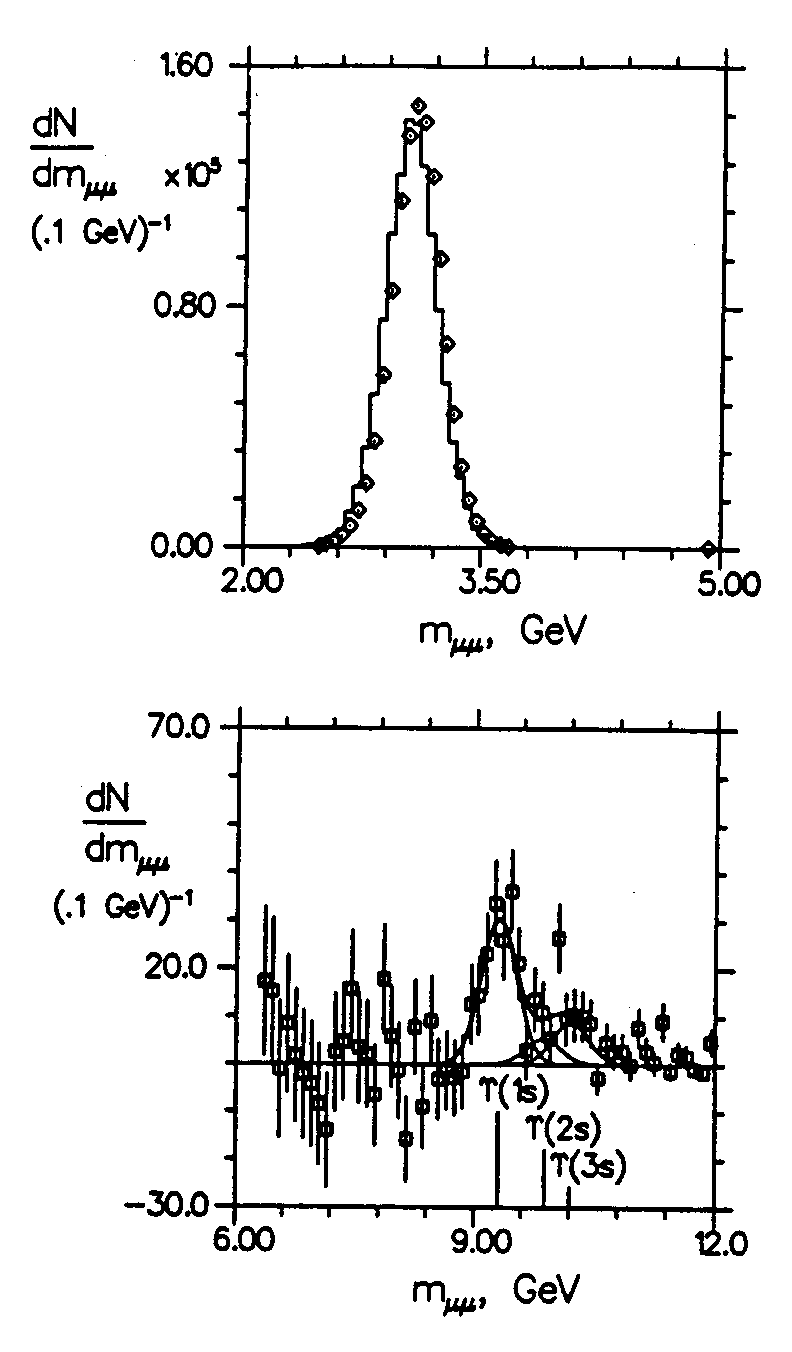 J/y
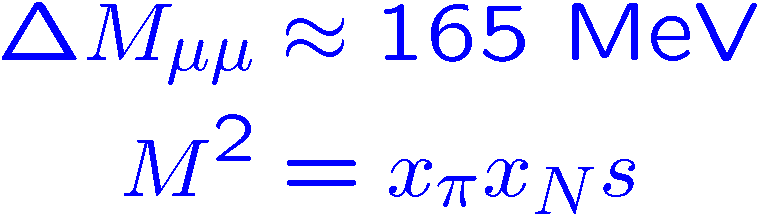 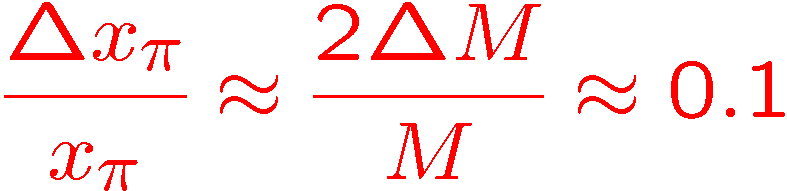 Best case, xp and xN contribute equally
(E866 experience Dxp = 5 DxN) D xp/xp¼ 0.14)
xp resolution not quoted in paper or thesis
Paul E. Reimer, 3rd International Workshop on Nucleon Structure at Large Bjorken x
23
14 October 2010
Caveat:  xp Resolution (cont.)
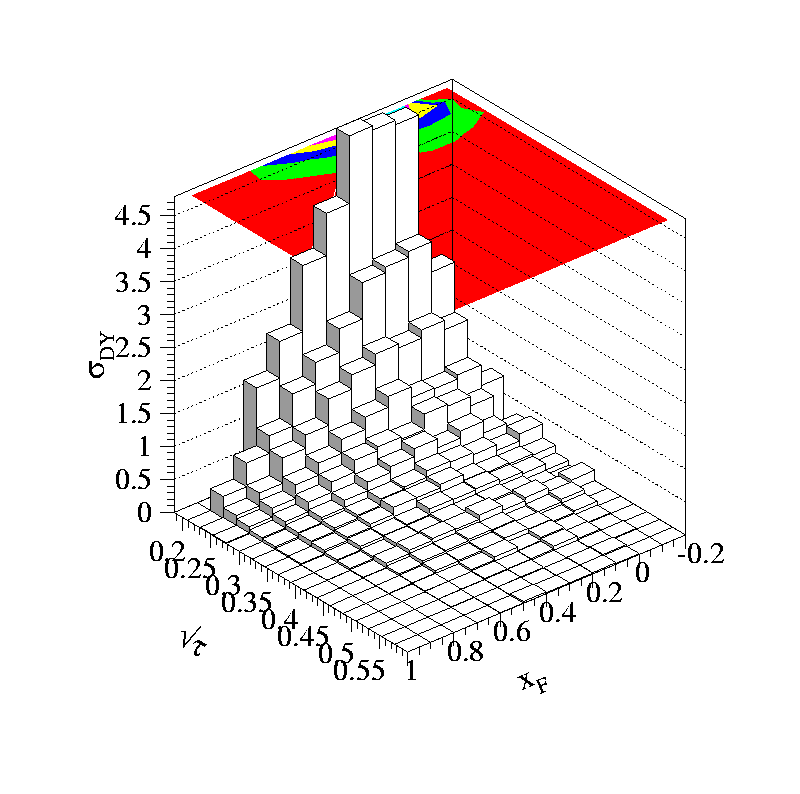 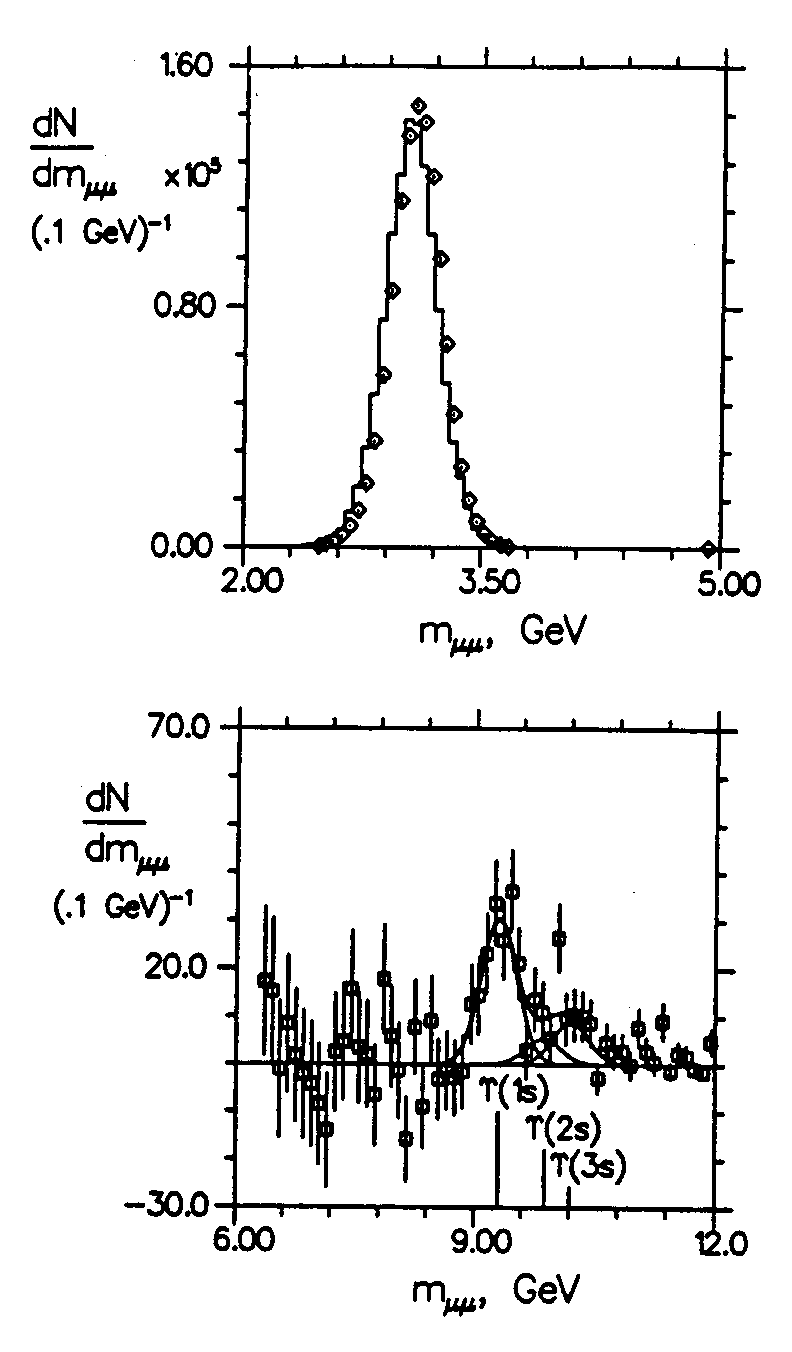 J/y
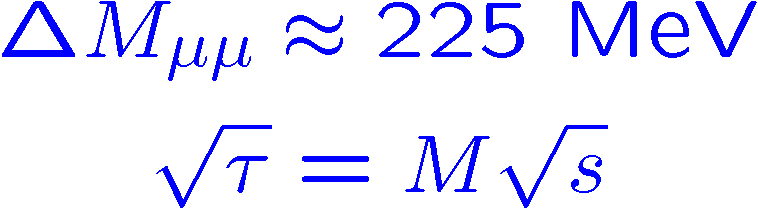 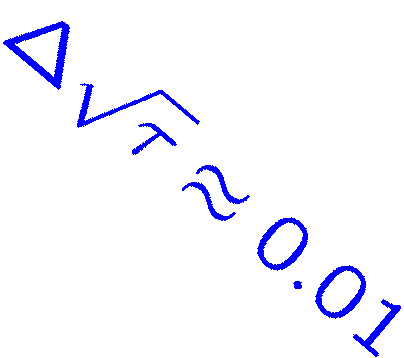 Resolution misrepresentation arises from projecting into xp-xN space.
Paul E. Reimer, 3rd International Workshop on Nucleon Structure at Large Bjorken x
24
14 October 2010
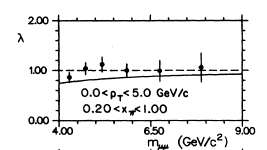 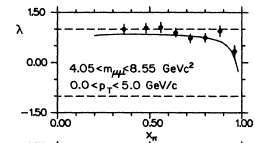 Drell-Yan Polarization & Higher Twist
Drell-Yan is transversly polarized: 
ds / 1+l cos2(q)
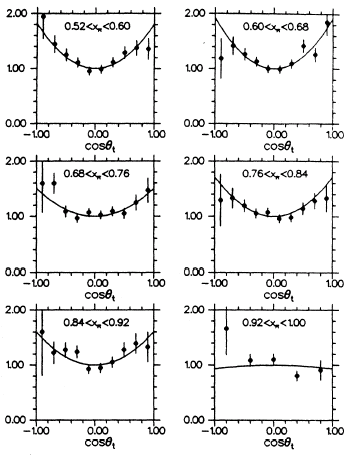 High xp show higher twist—Berger and Brodsky:
ds / (1-xp)2[1+cos2(q)] 
        + 4/9 xphkT2isin2(q) / m2
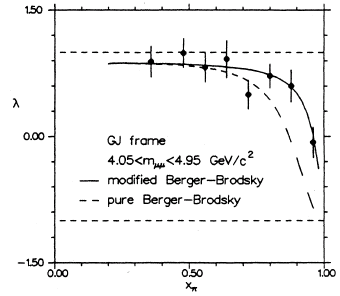 Include higher twist term in parameterization!
Paul E. Reimer, 3rd International Workshop on Nucleon Structure at Large Bjorken x
25
14 October 2010